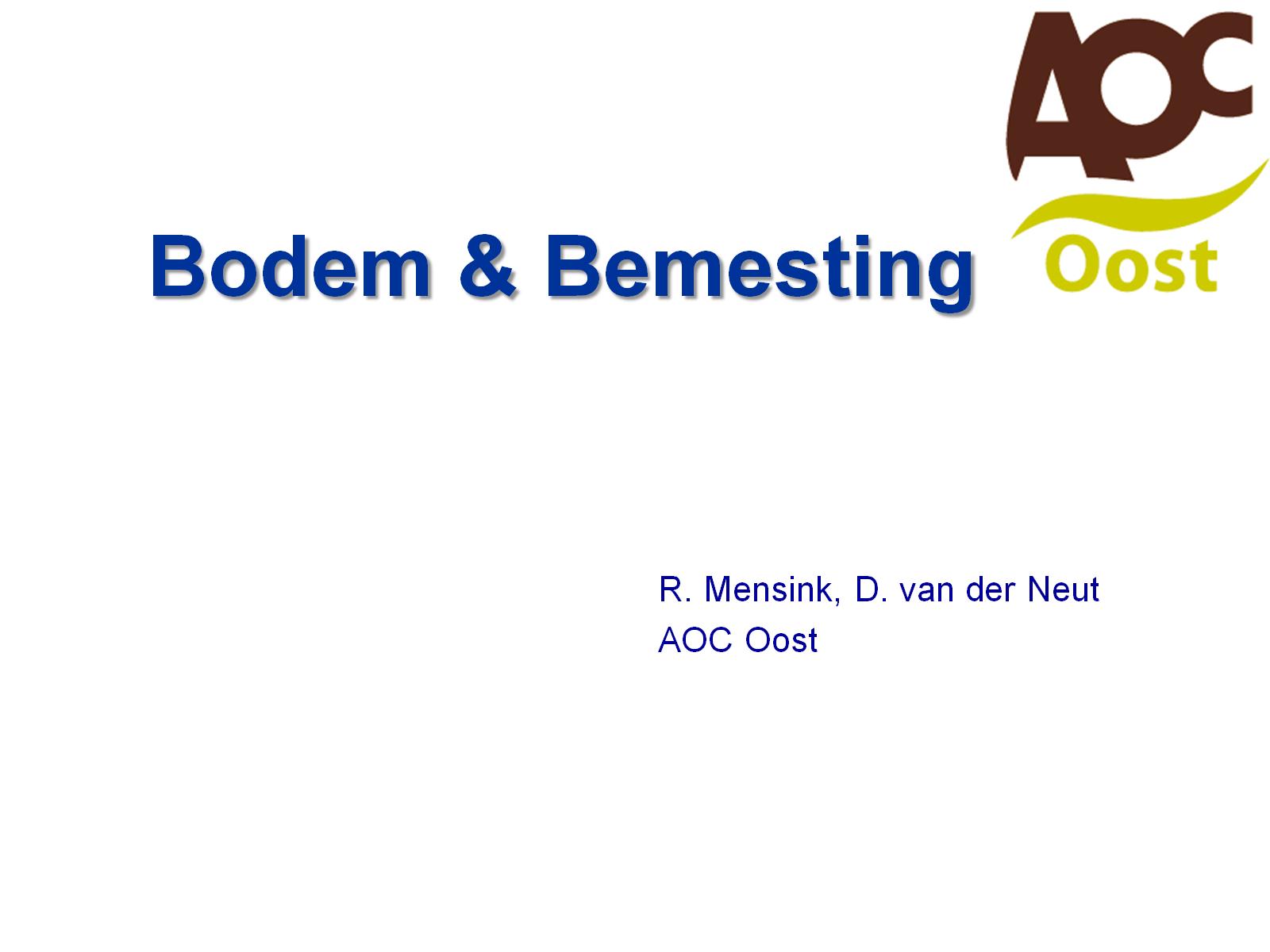 Bodem & Bemesting
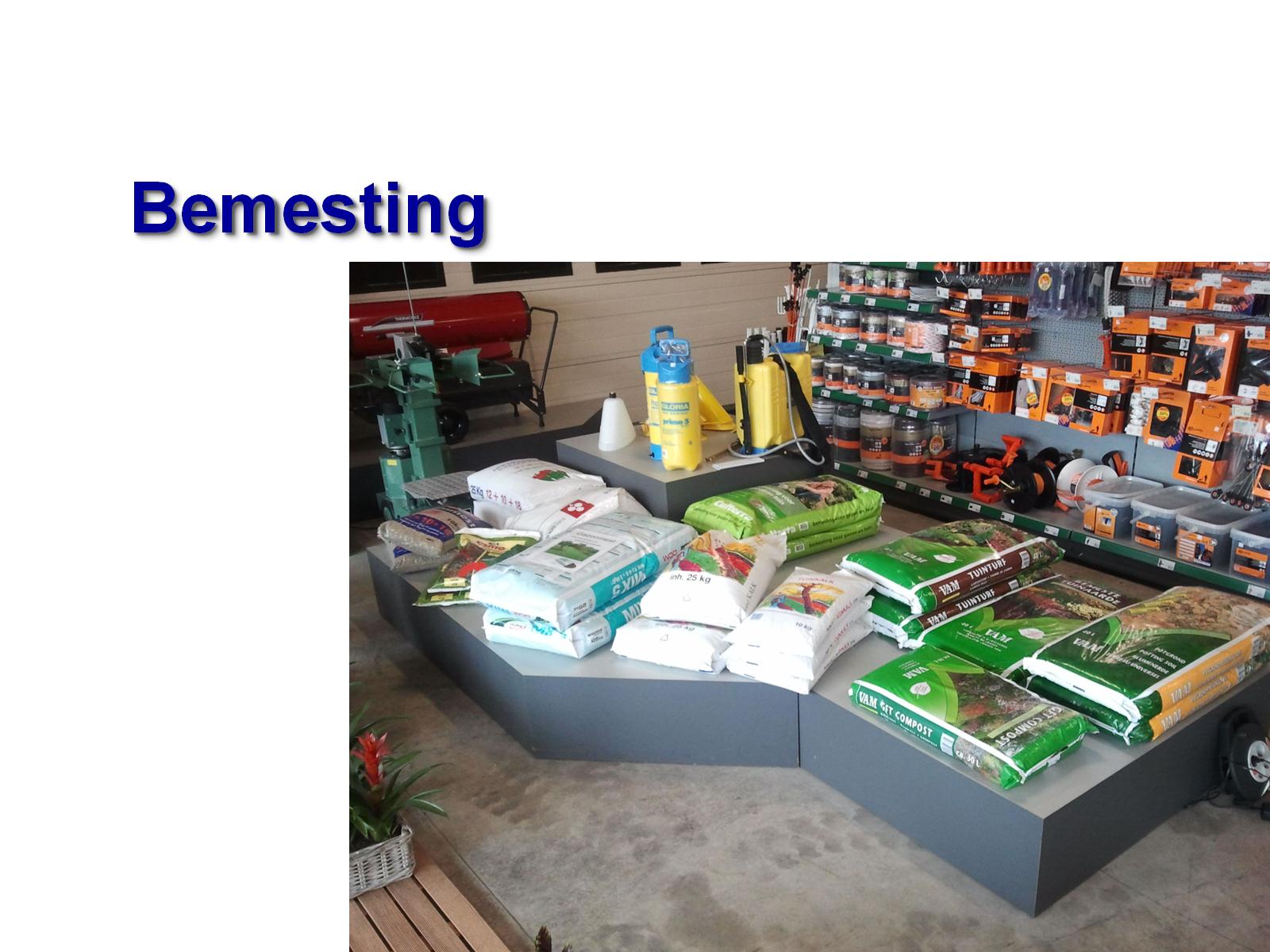 Bemesting
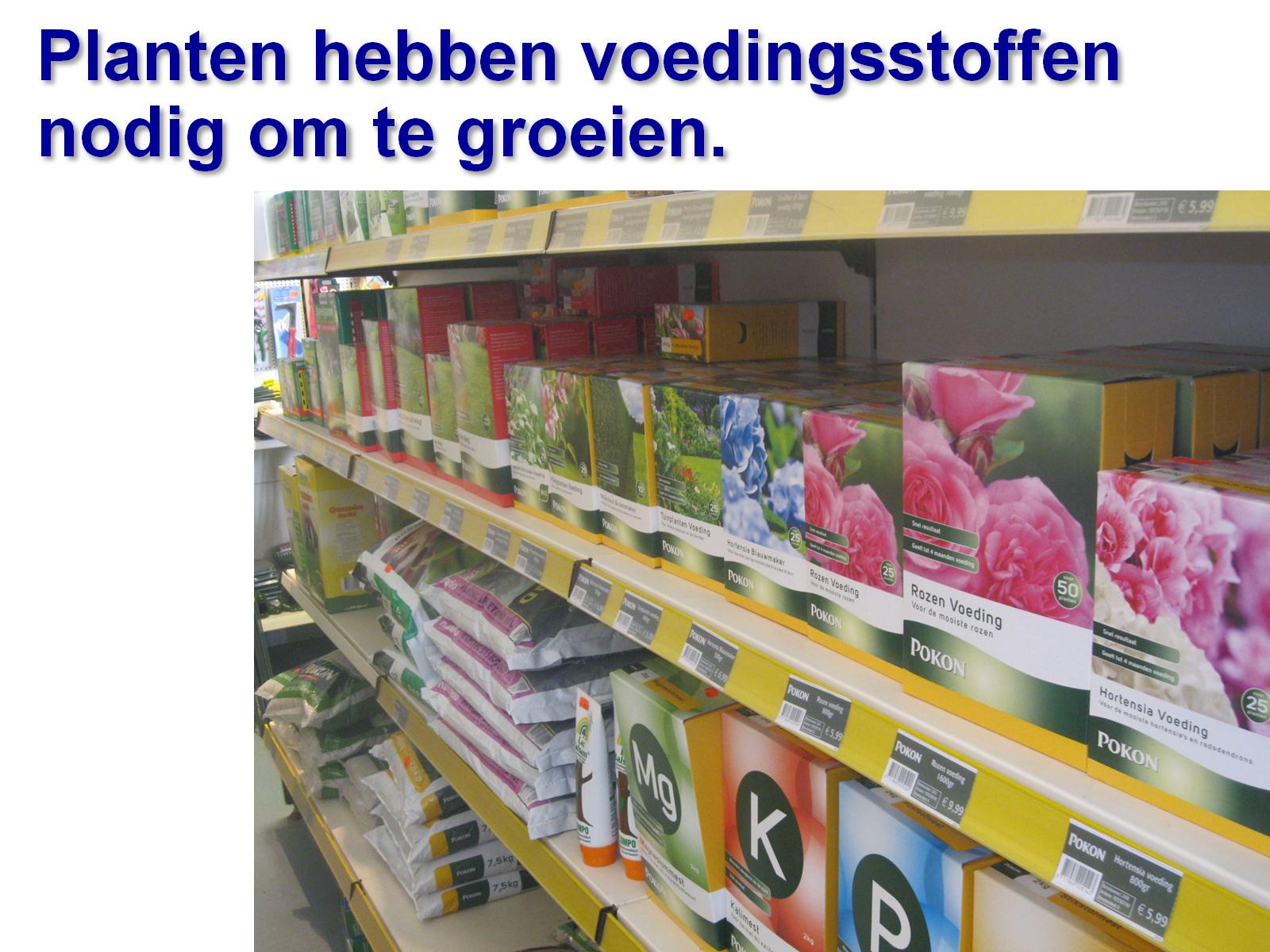 Planten hebben voedingsstoffen nodig om te groeien.
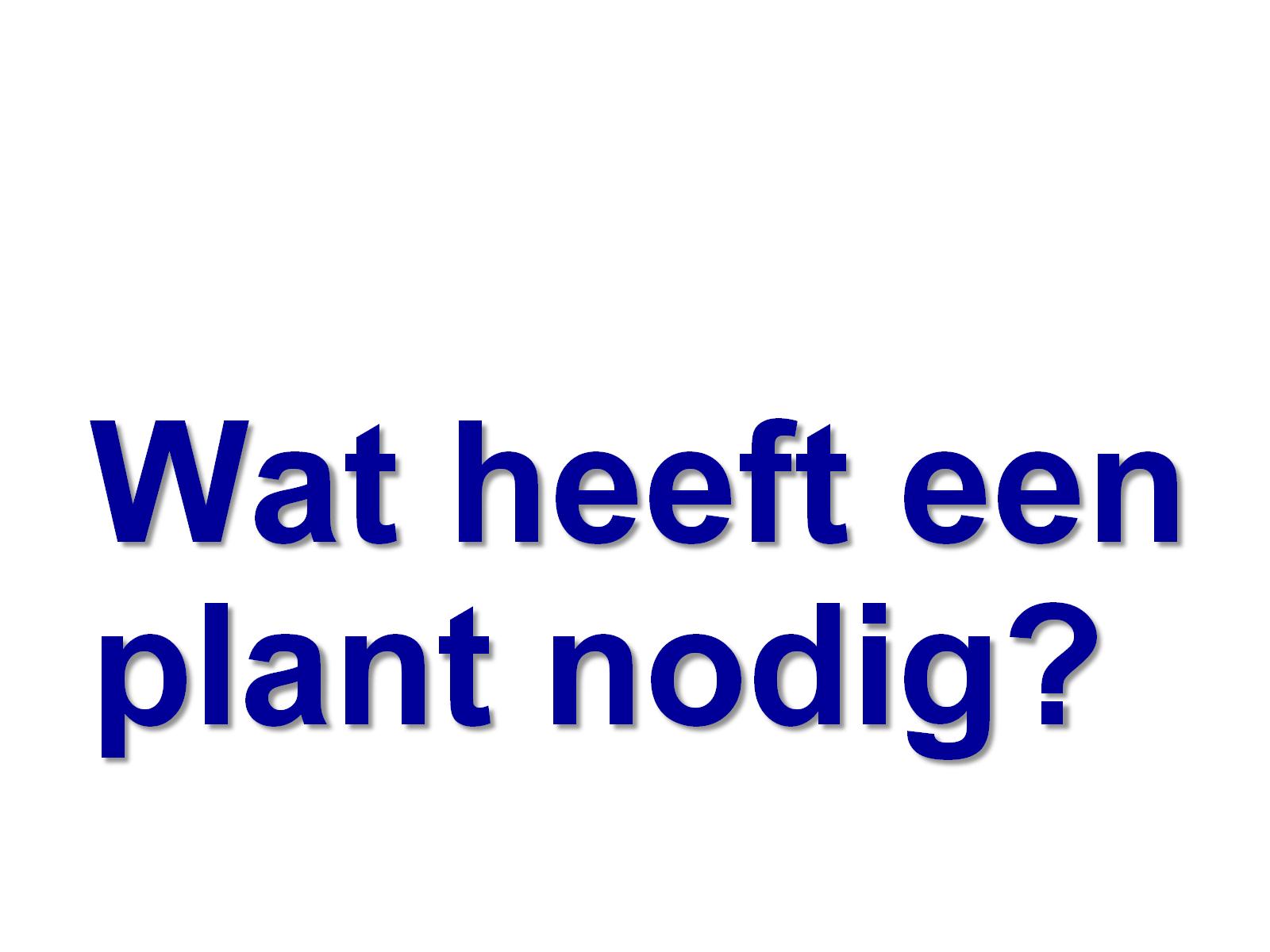 Wat heeft een plant nodig?
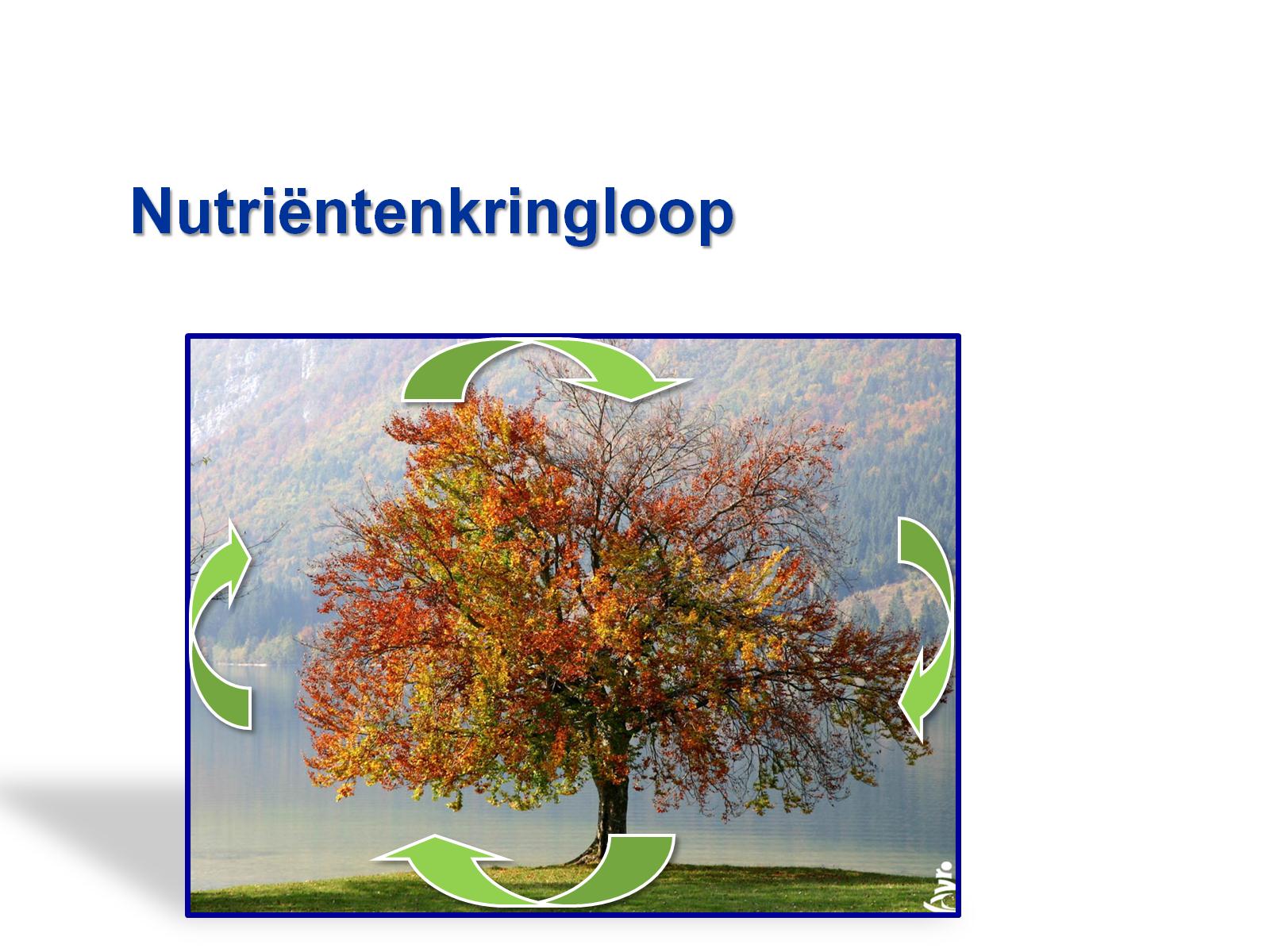 Nutriëntenkringloop
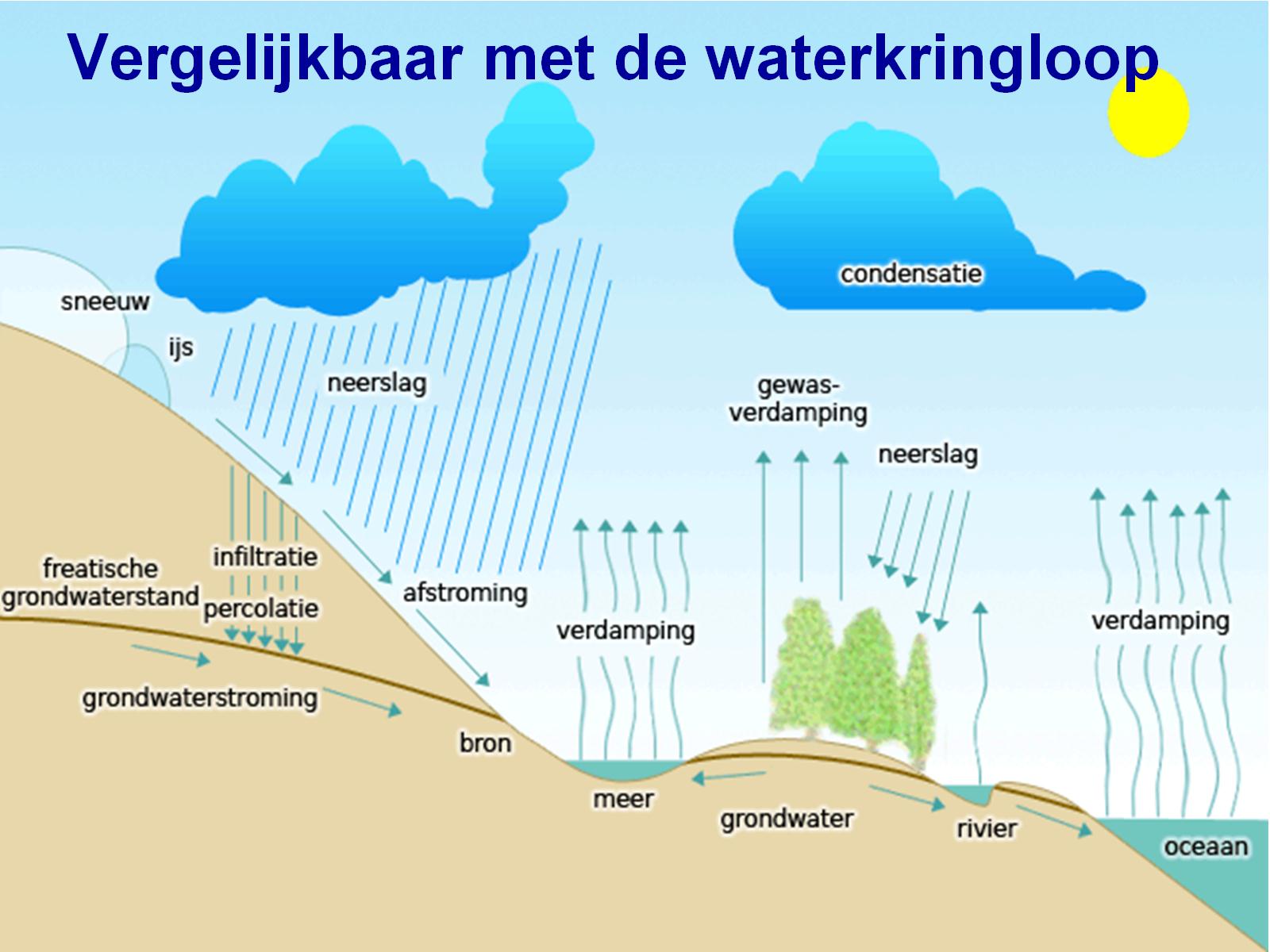 Vergelijkbaar met de waterkringloop
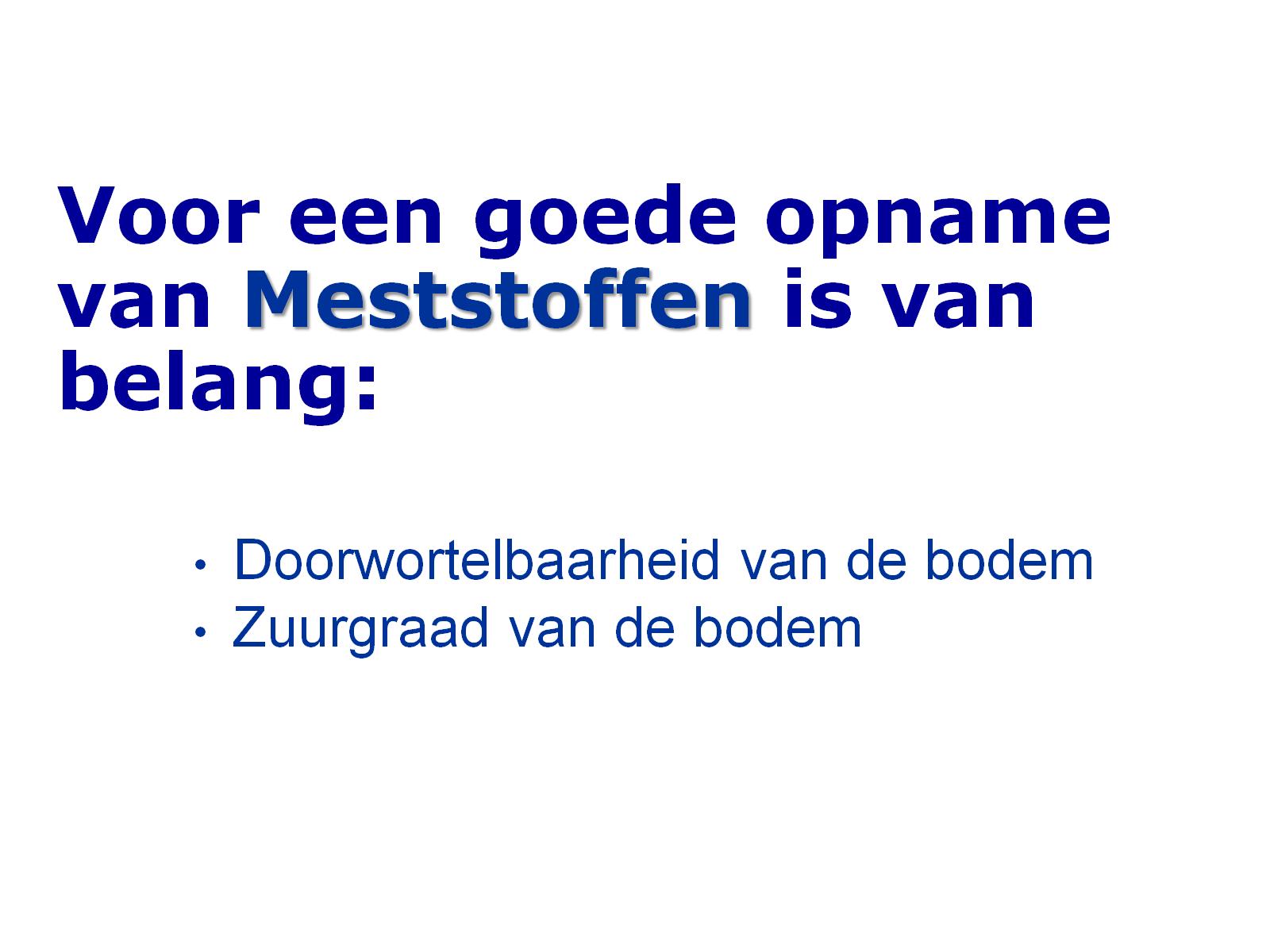 Voor een goede opname van Meststoffen is van belang:
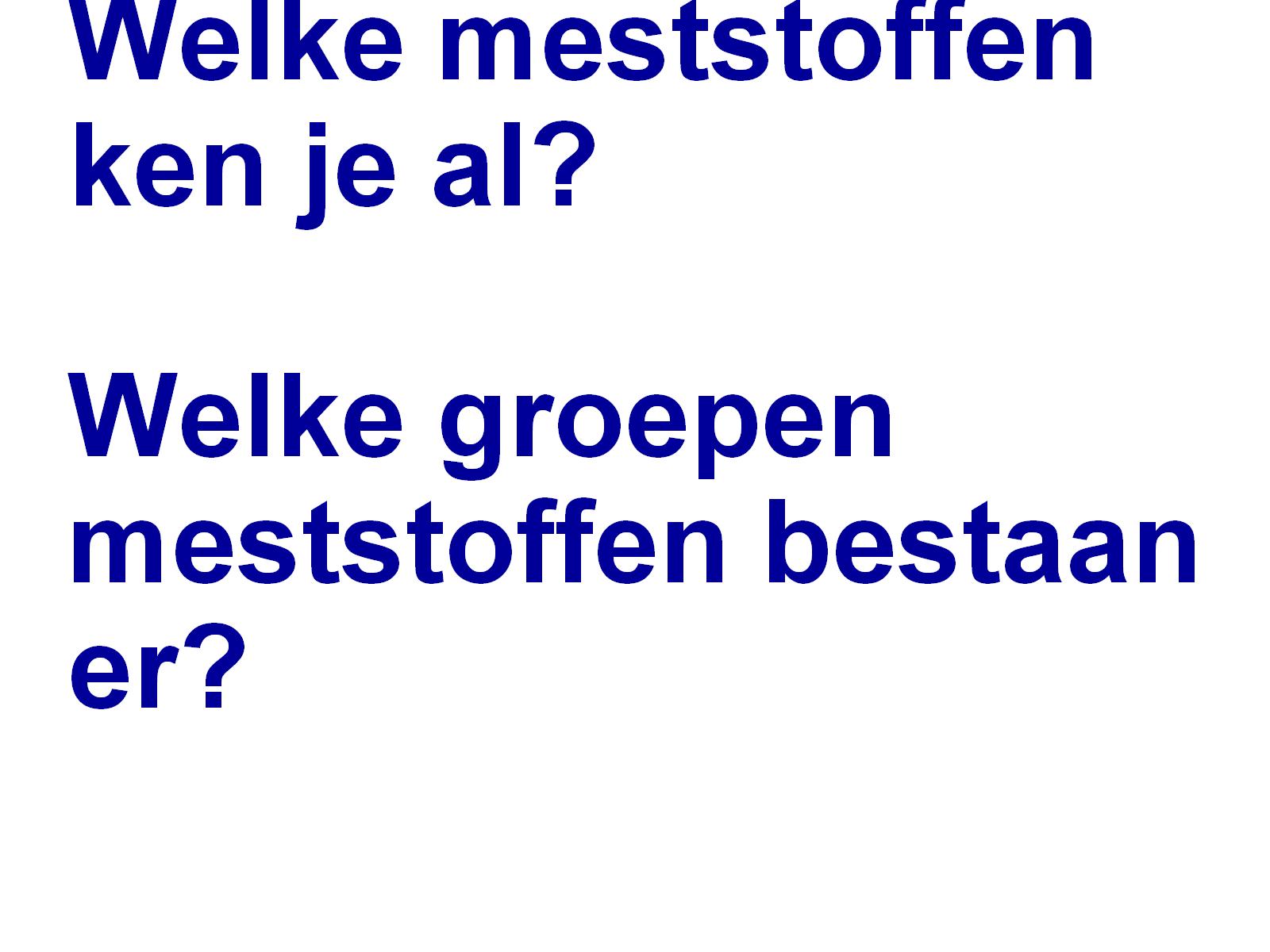 Welke meststoffen ken je al?Welke groepen meststoffen bestaan er?
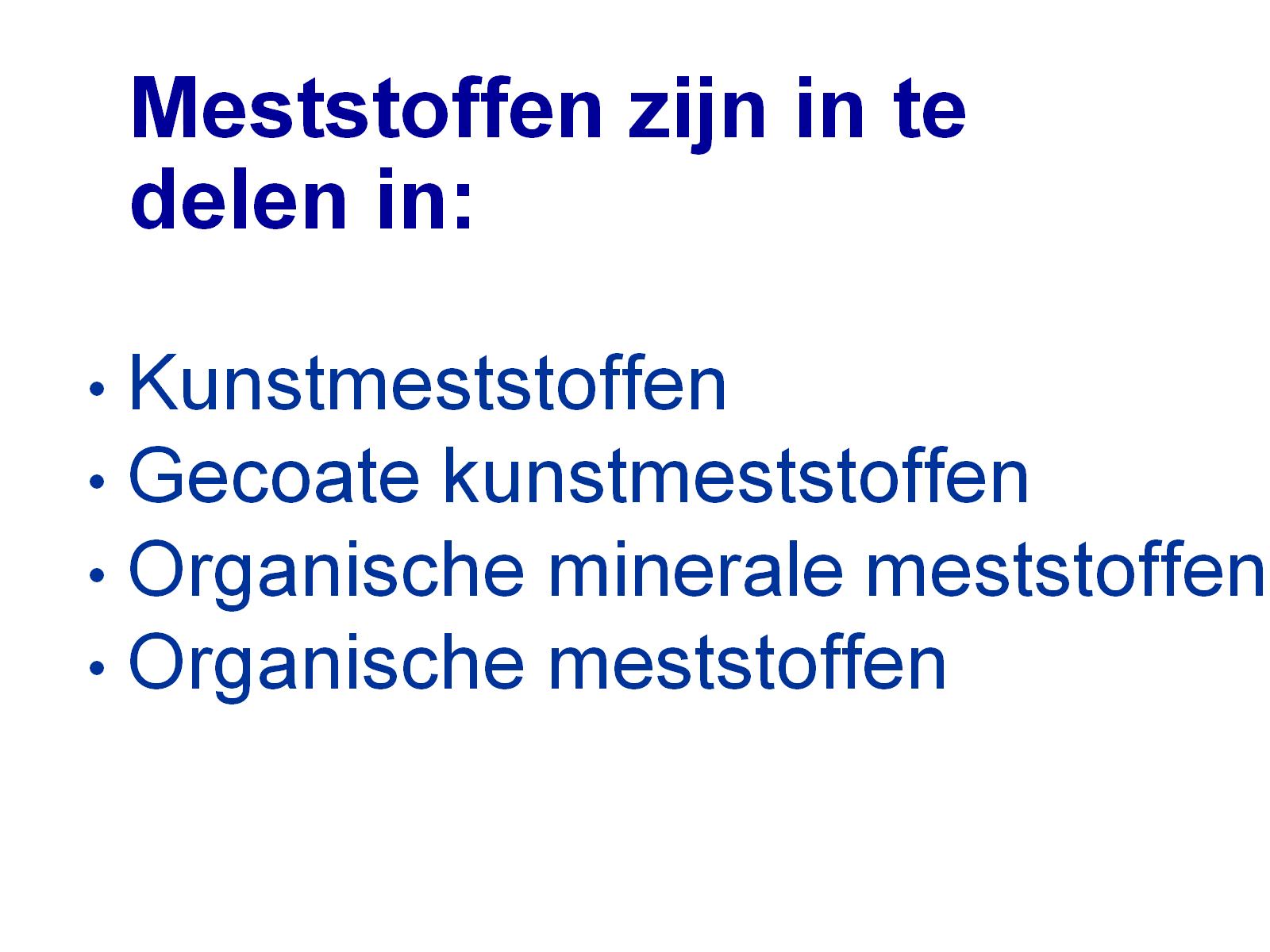 Meststoffen zijn in te delen in:
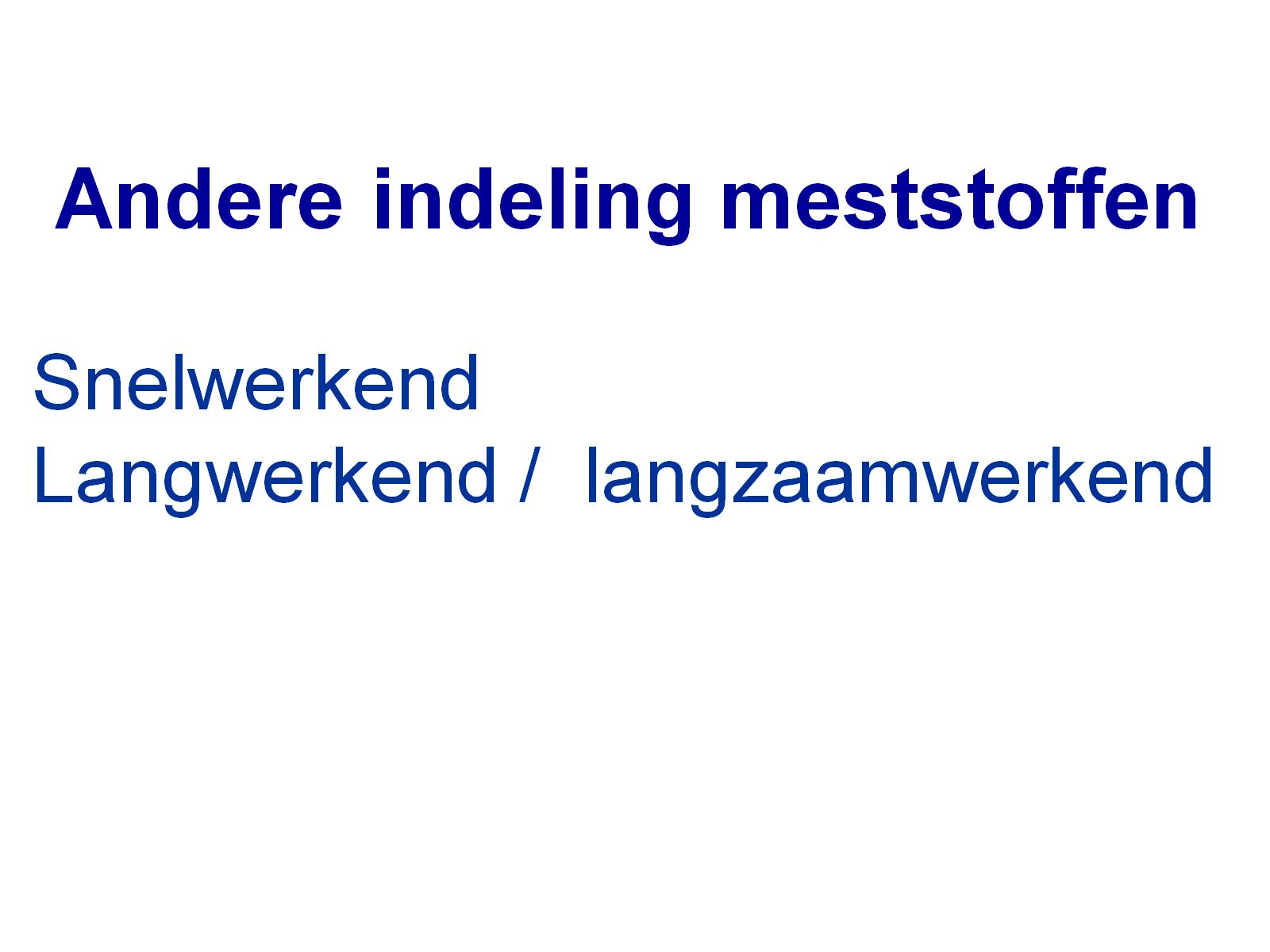 Andere indeling meststoffen
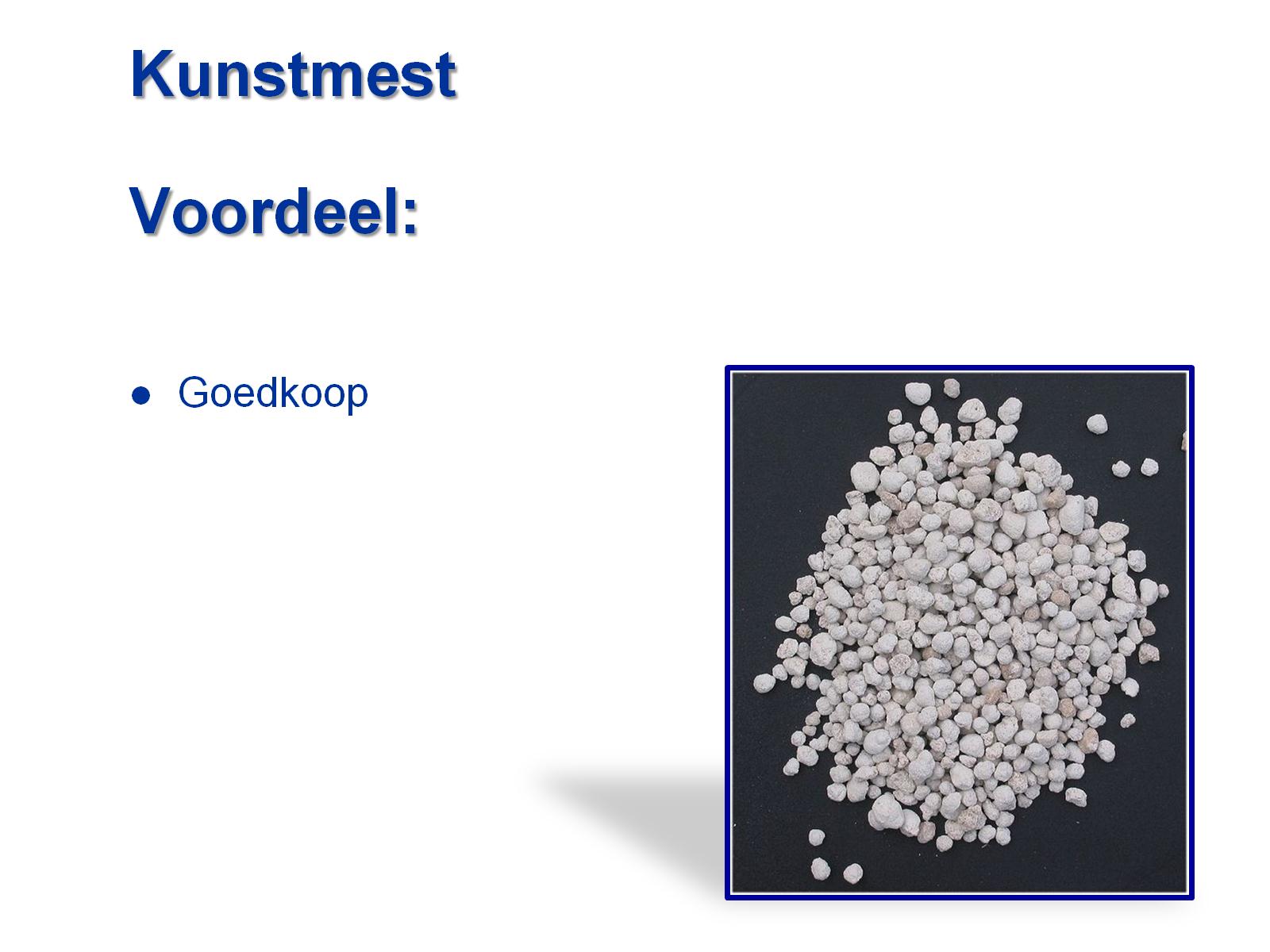 KunstmestVoordeel:
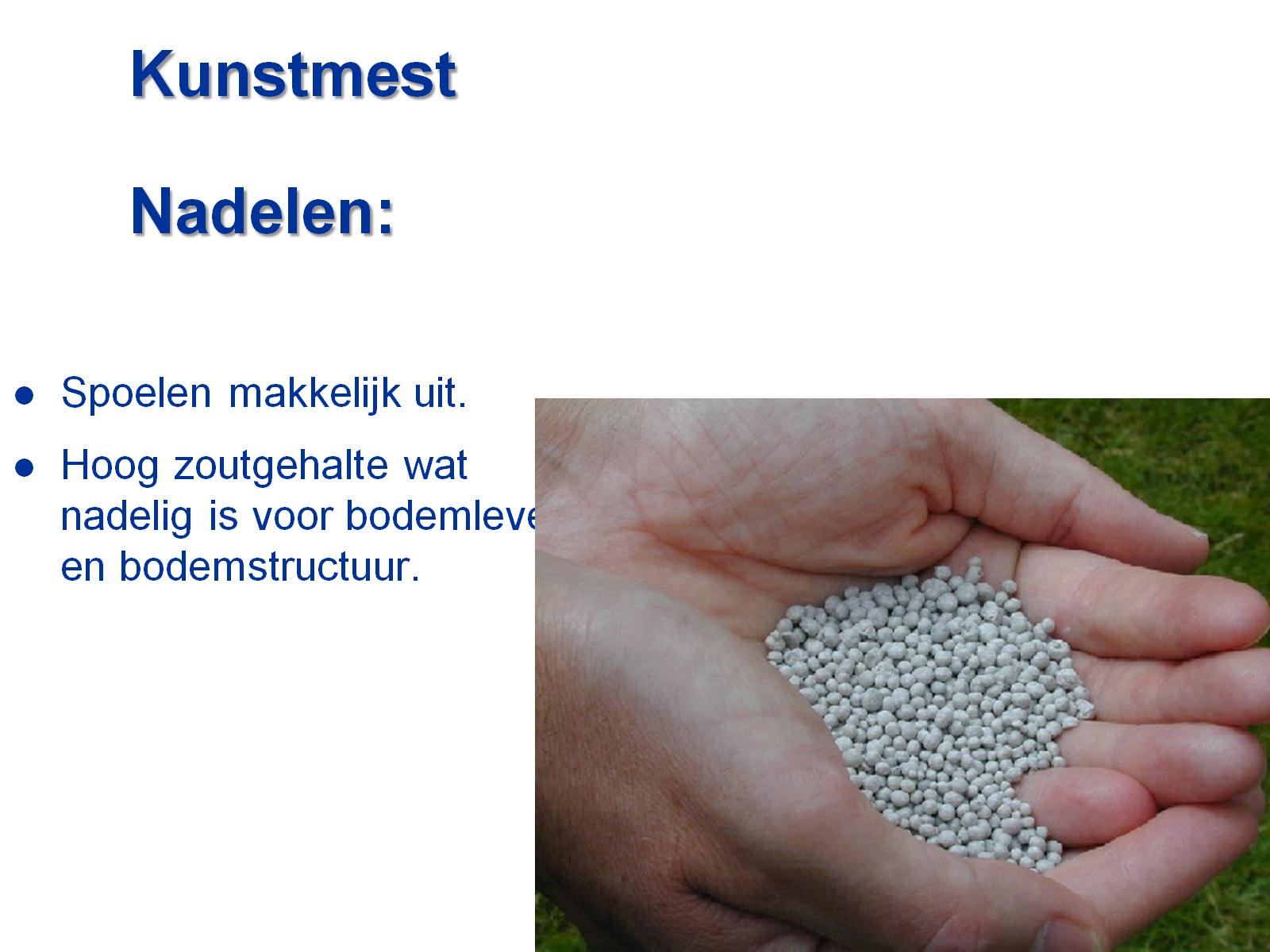 KunstmestNadelen:
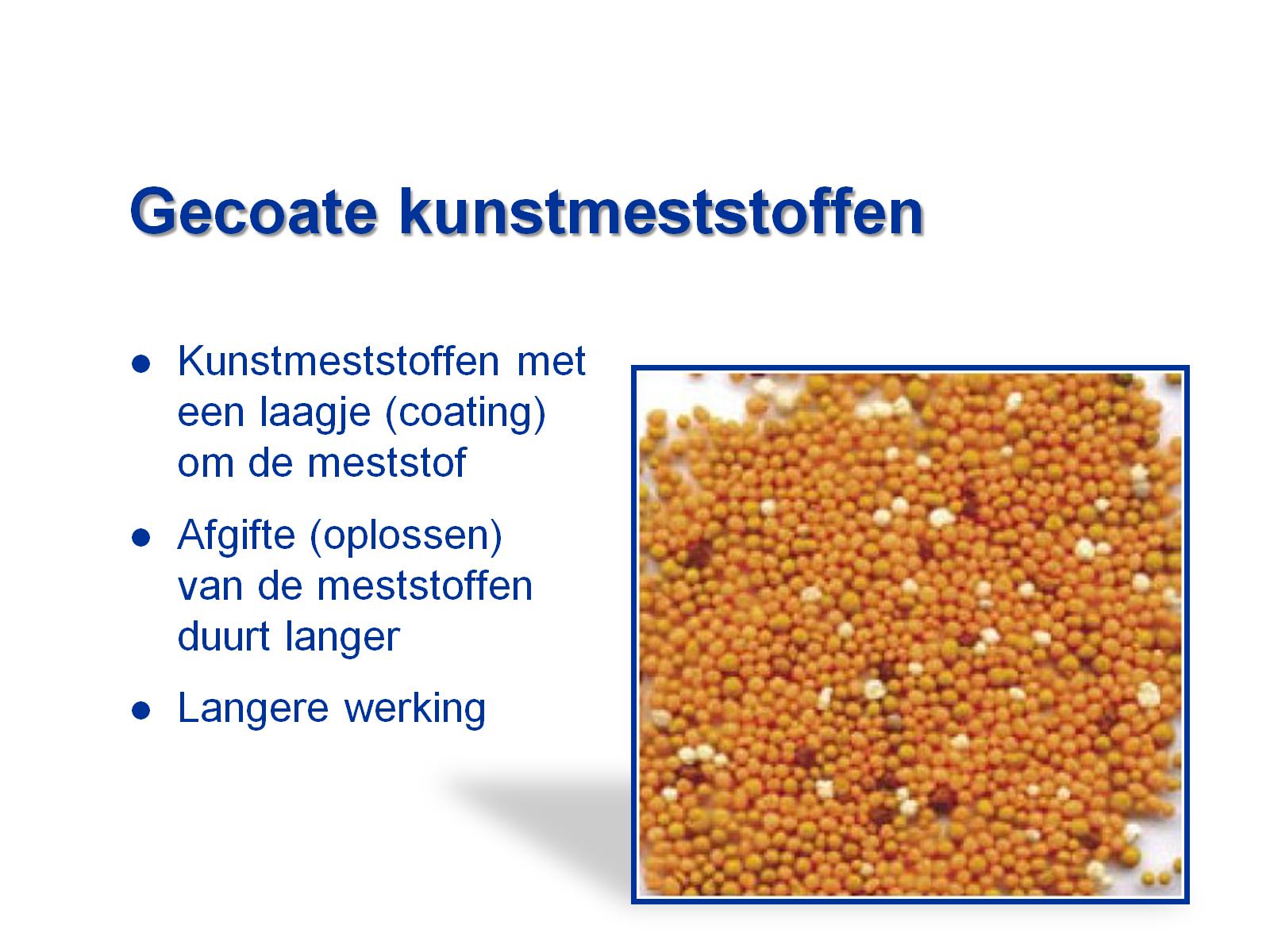 Gecoate kunstmeststoffen
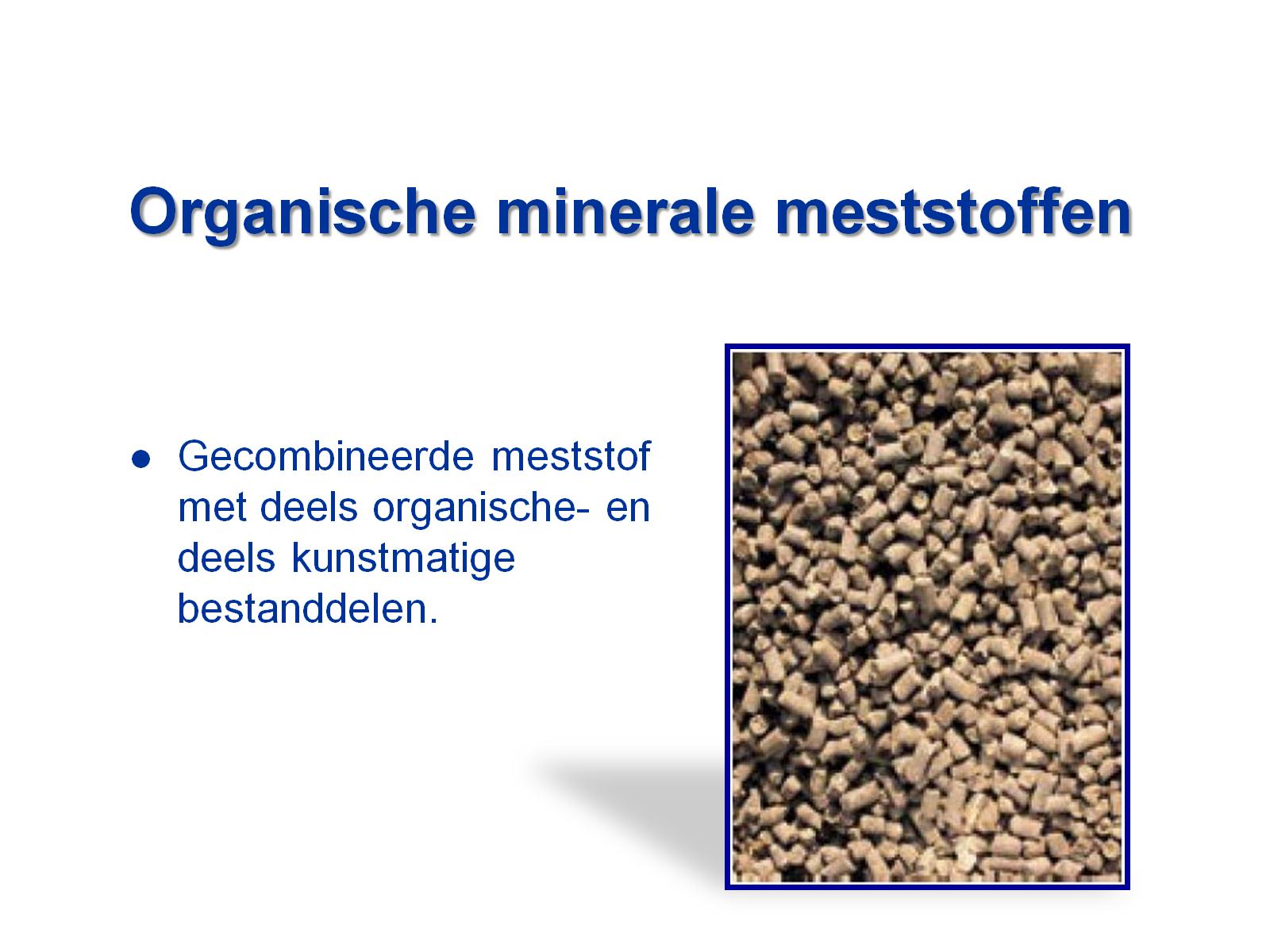 Organische minerale meststoffen
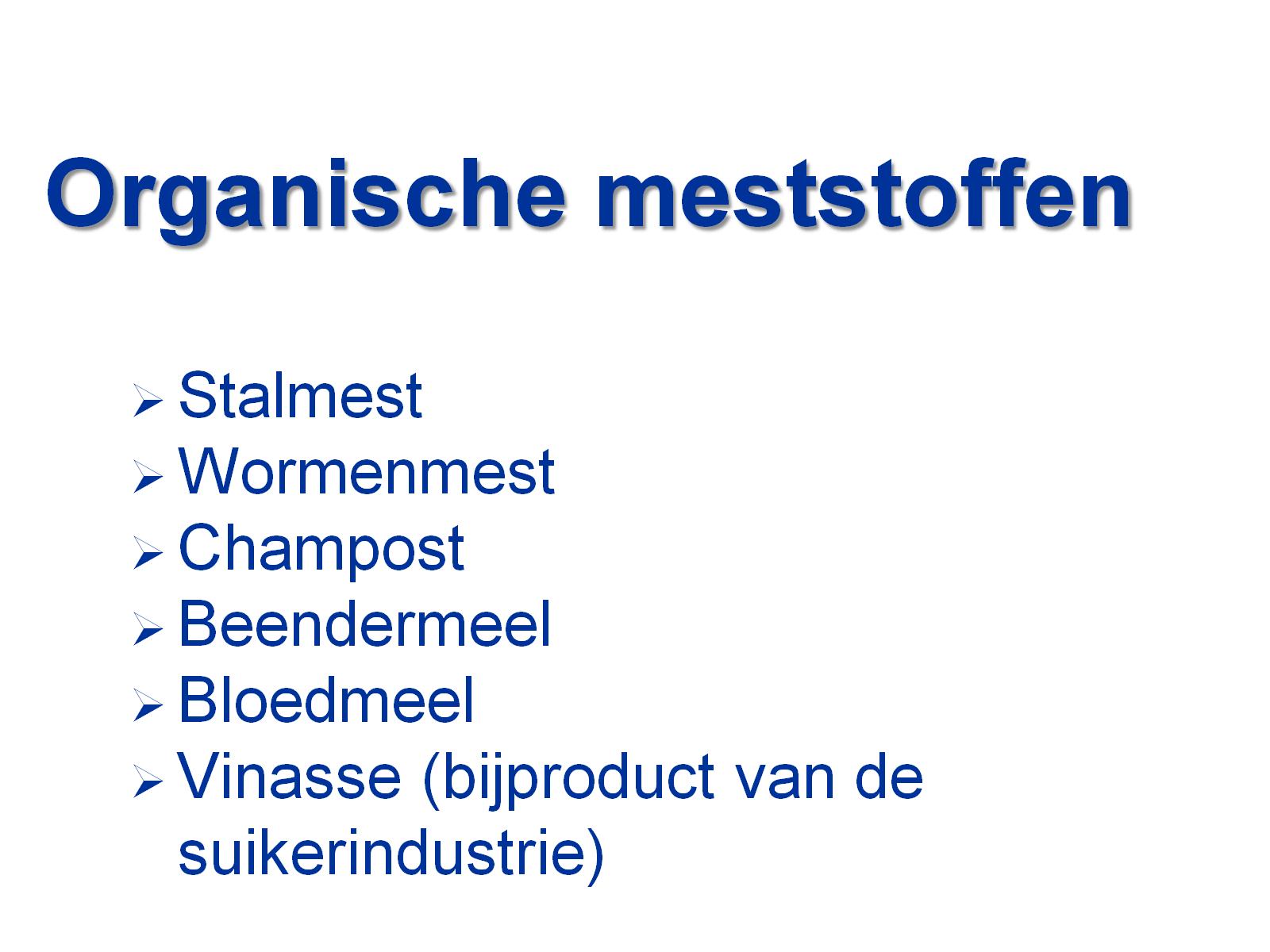 Organische meststoffen
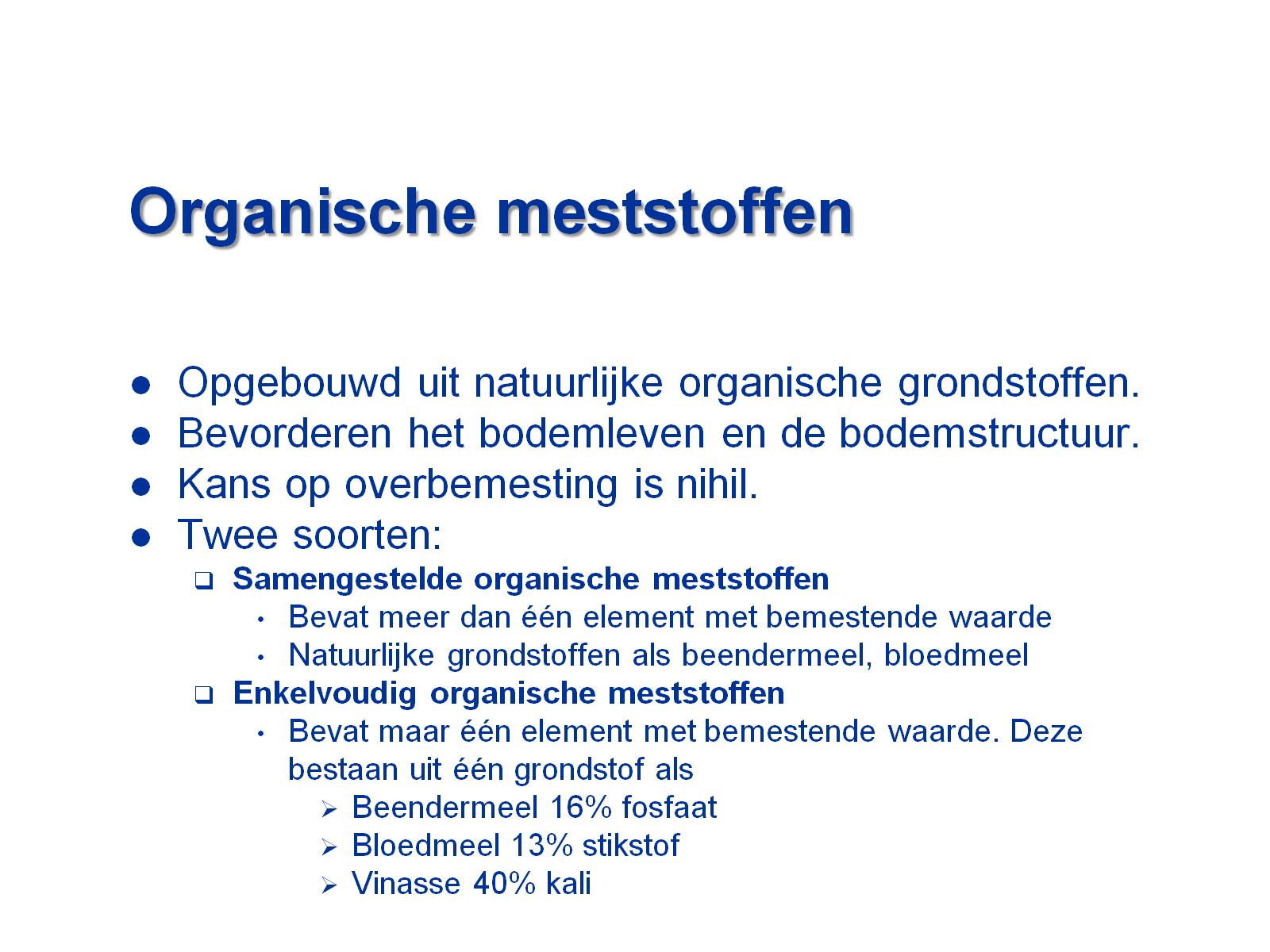 Organische meststoffen
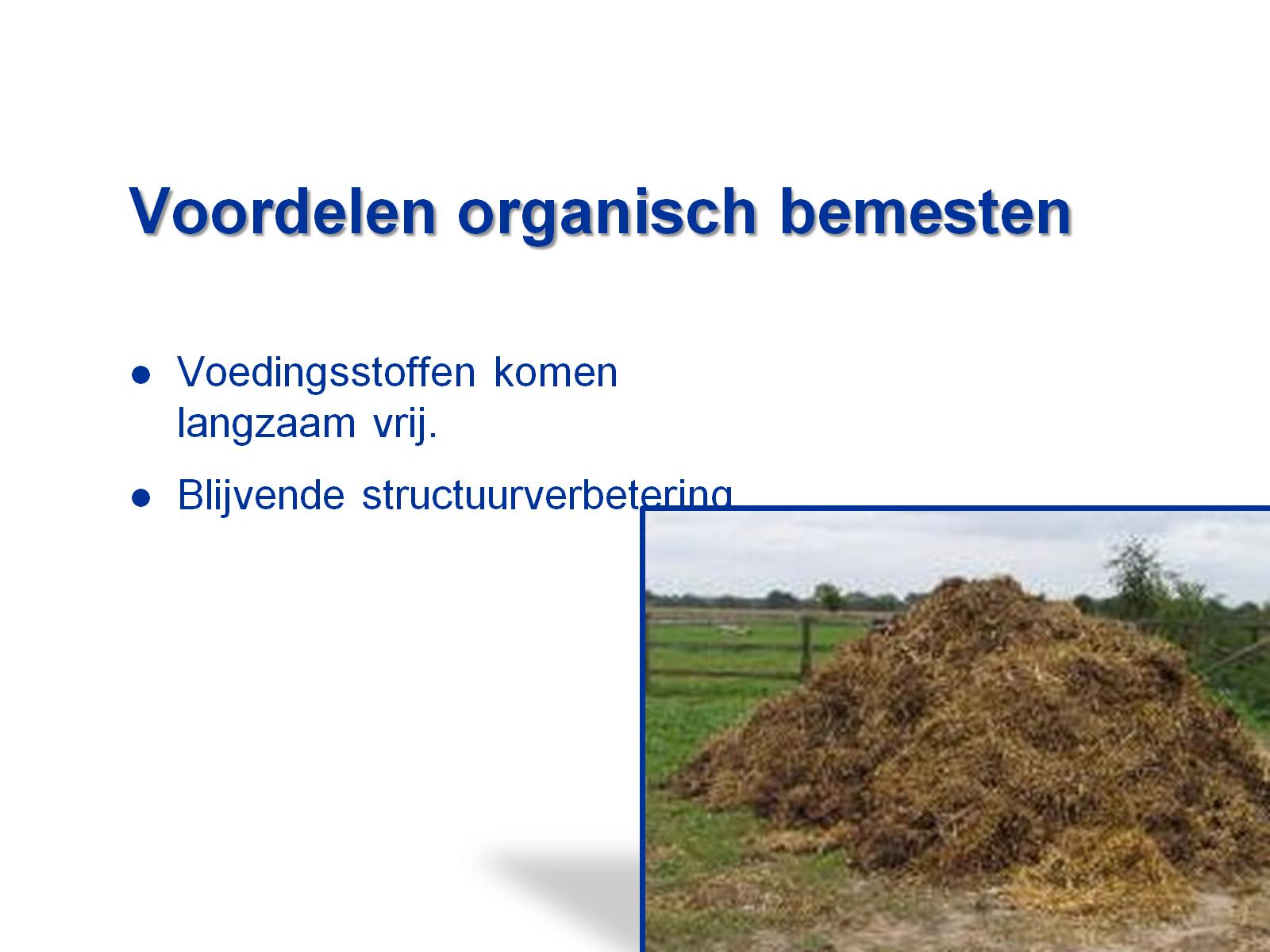 Voordelen organisch bemesten
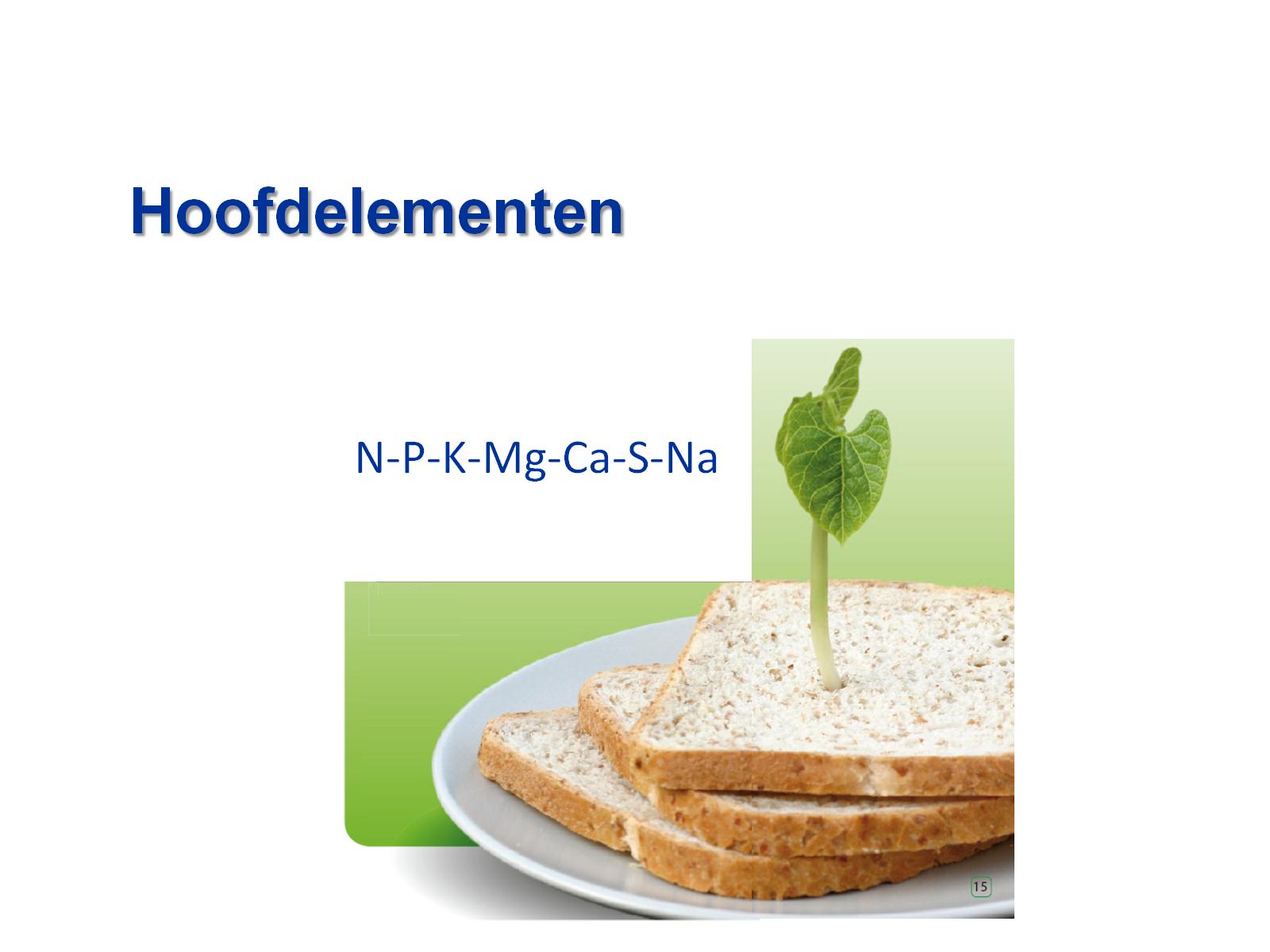 Hoofdelementen
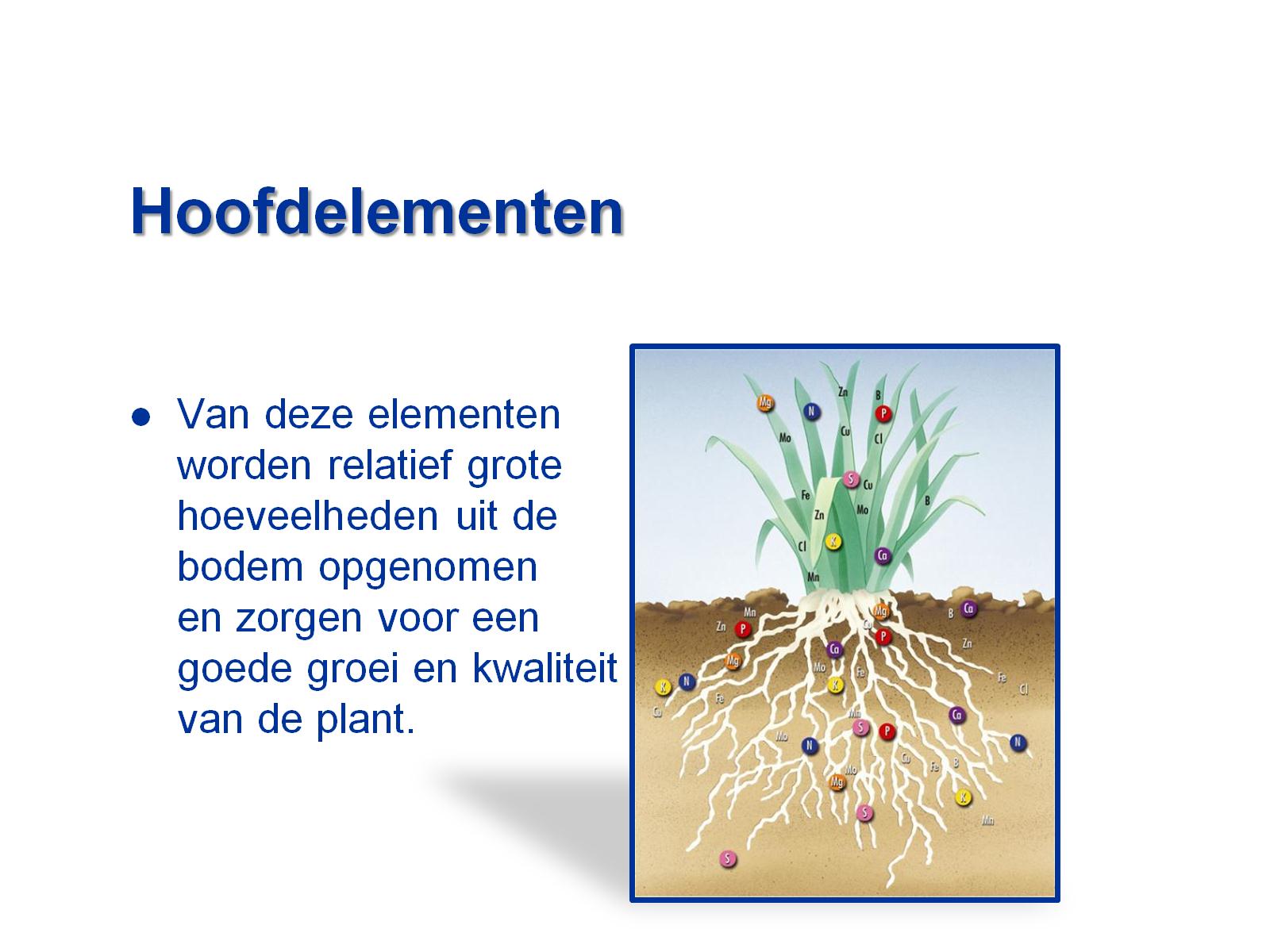 Hoofdelementen
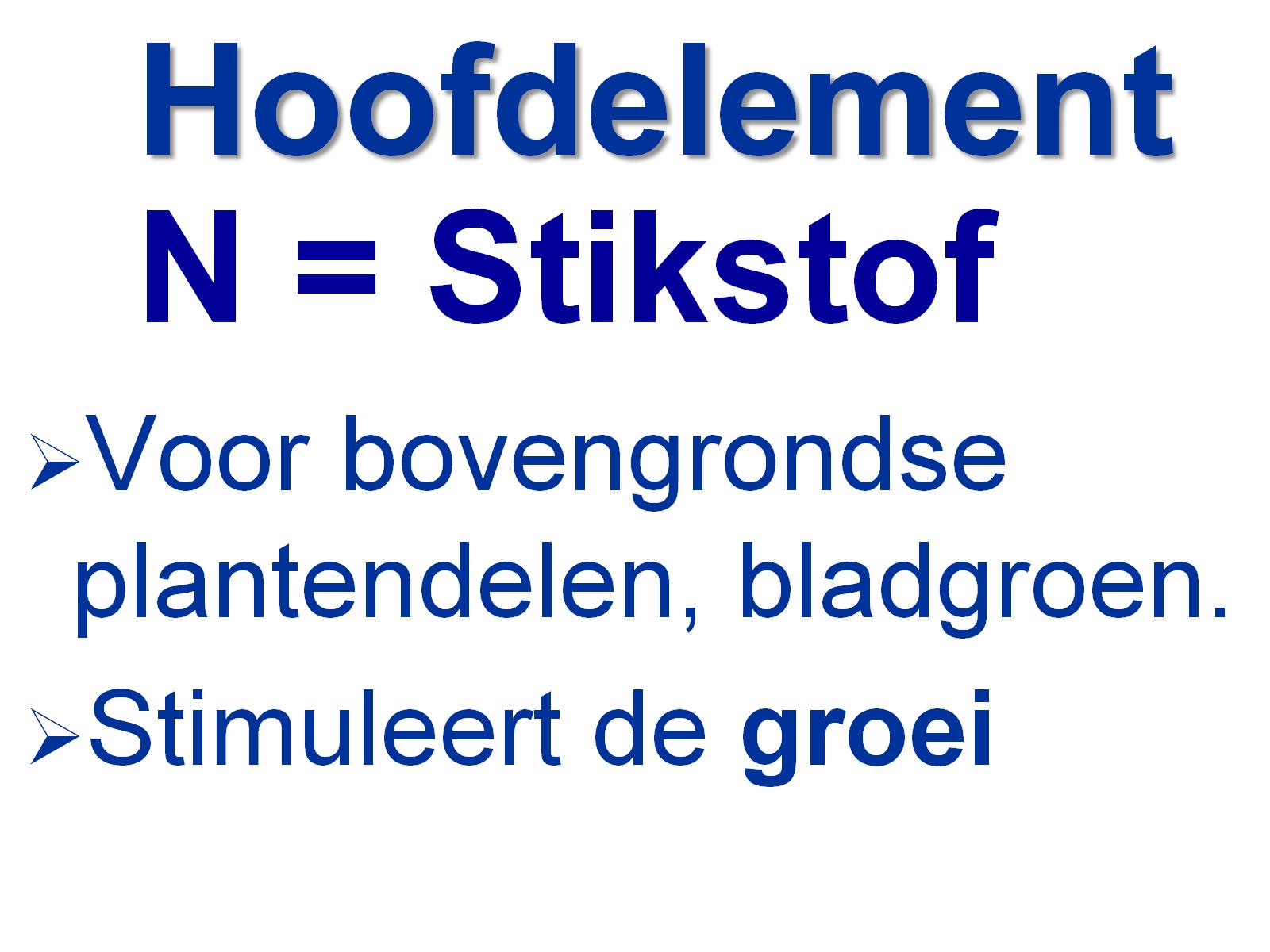 HoofdelementN = Stikstof
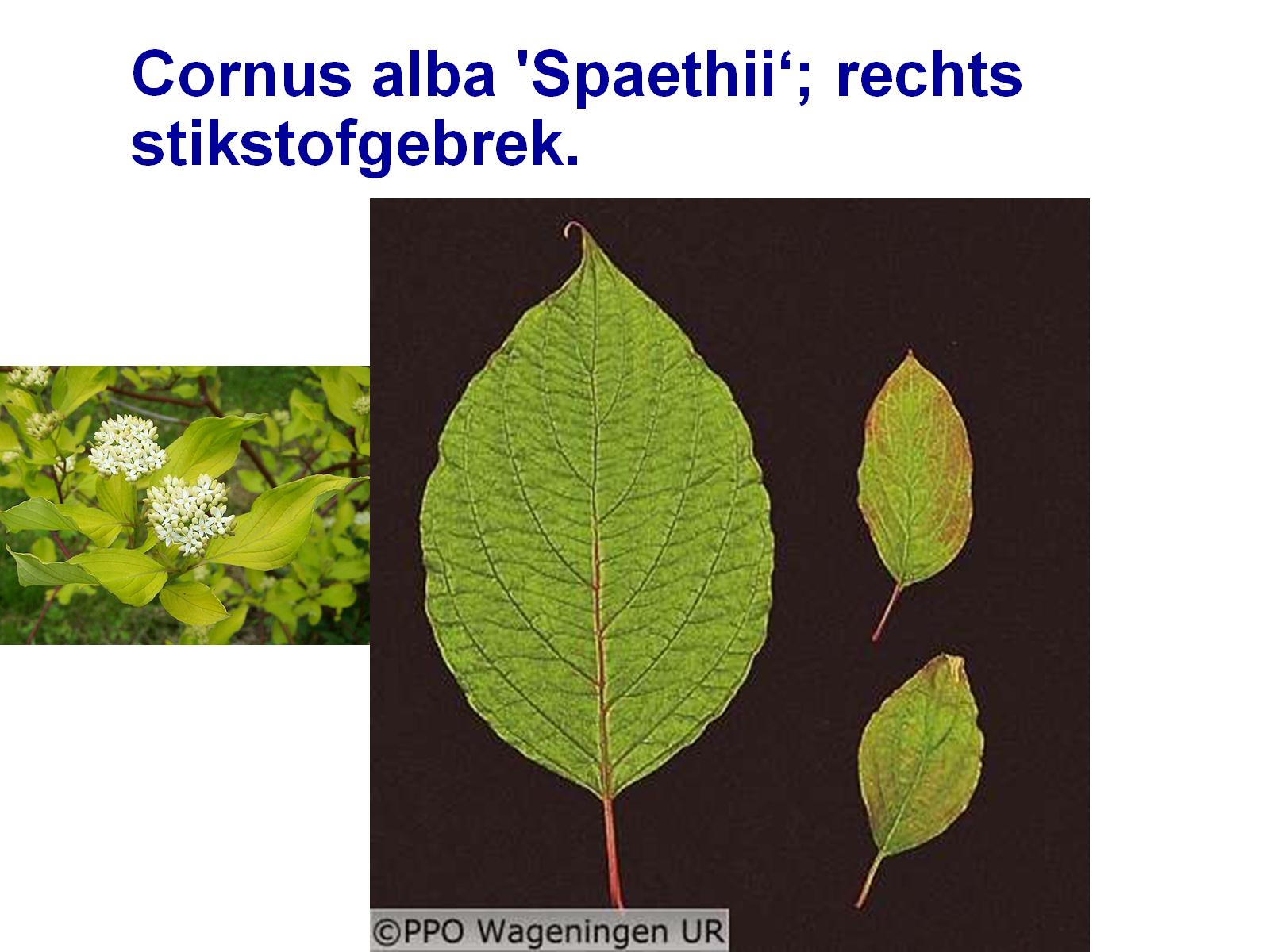 Cornus alba 'Spaethii‘; rechts stikstofgebrek.
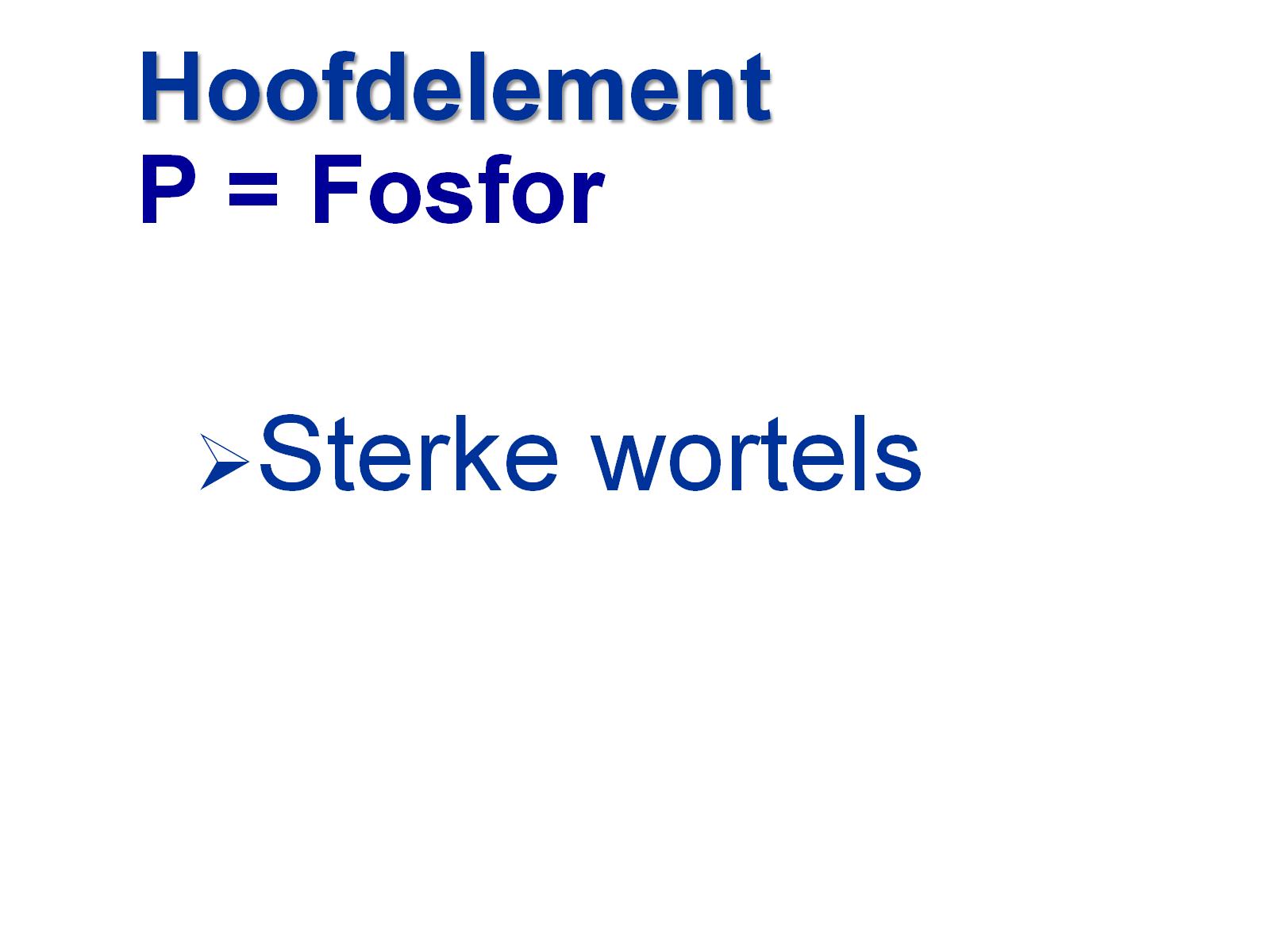 HoofdelementP = Fosfor
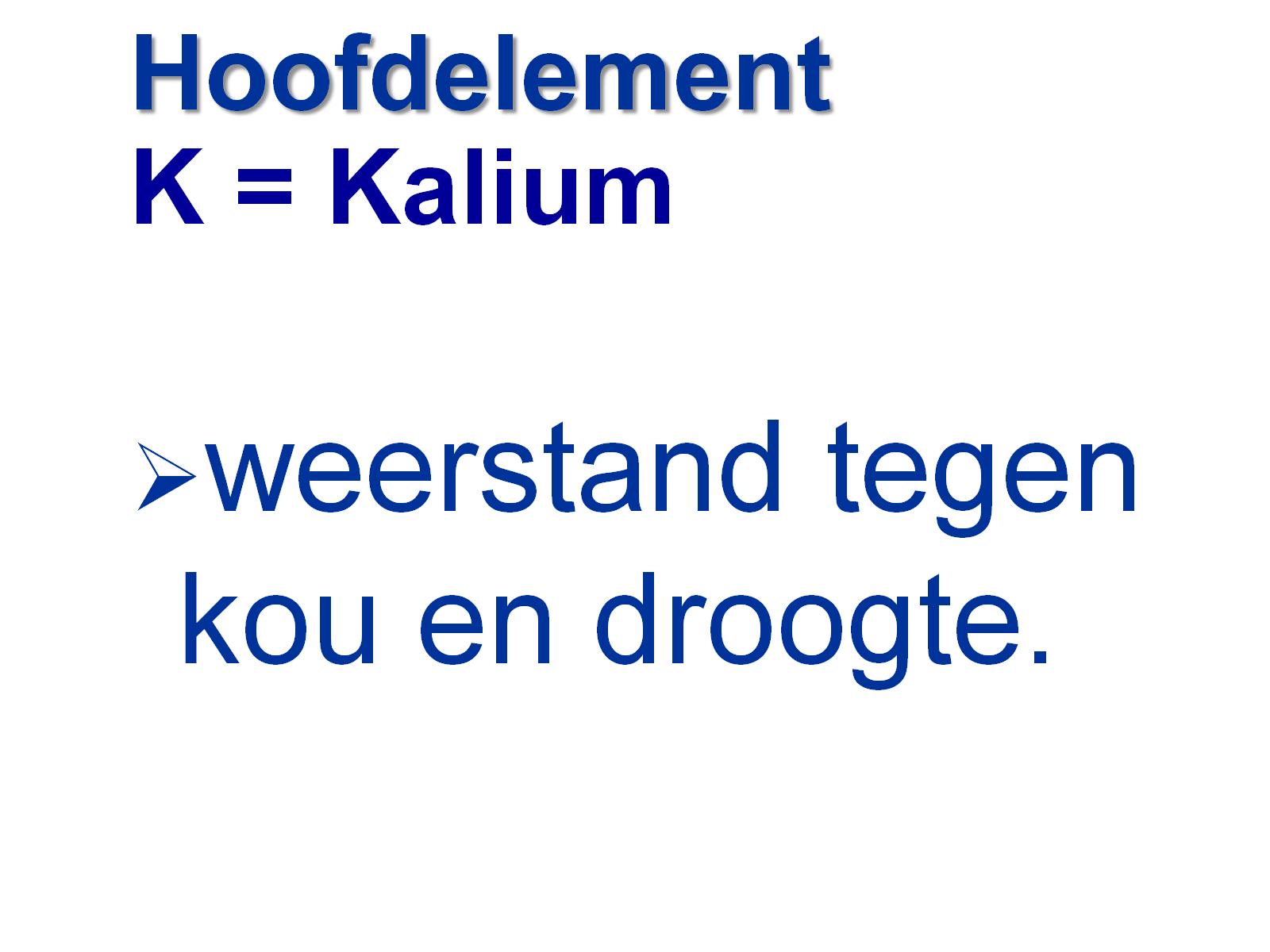 HoofdelementK = Kalium
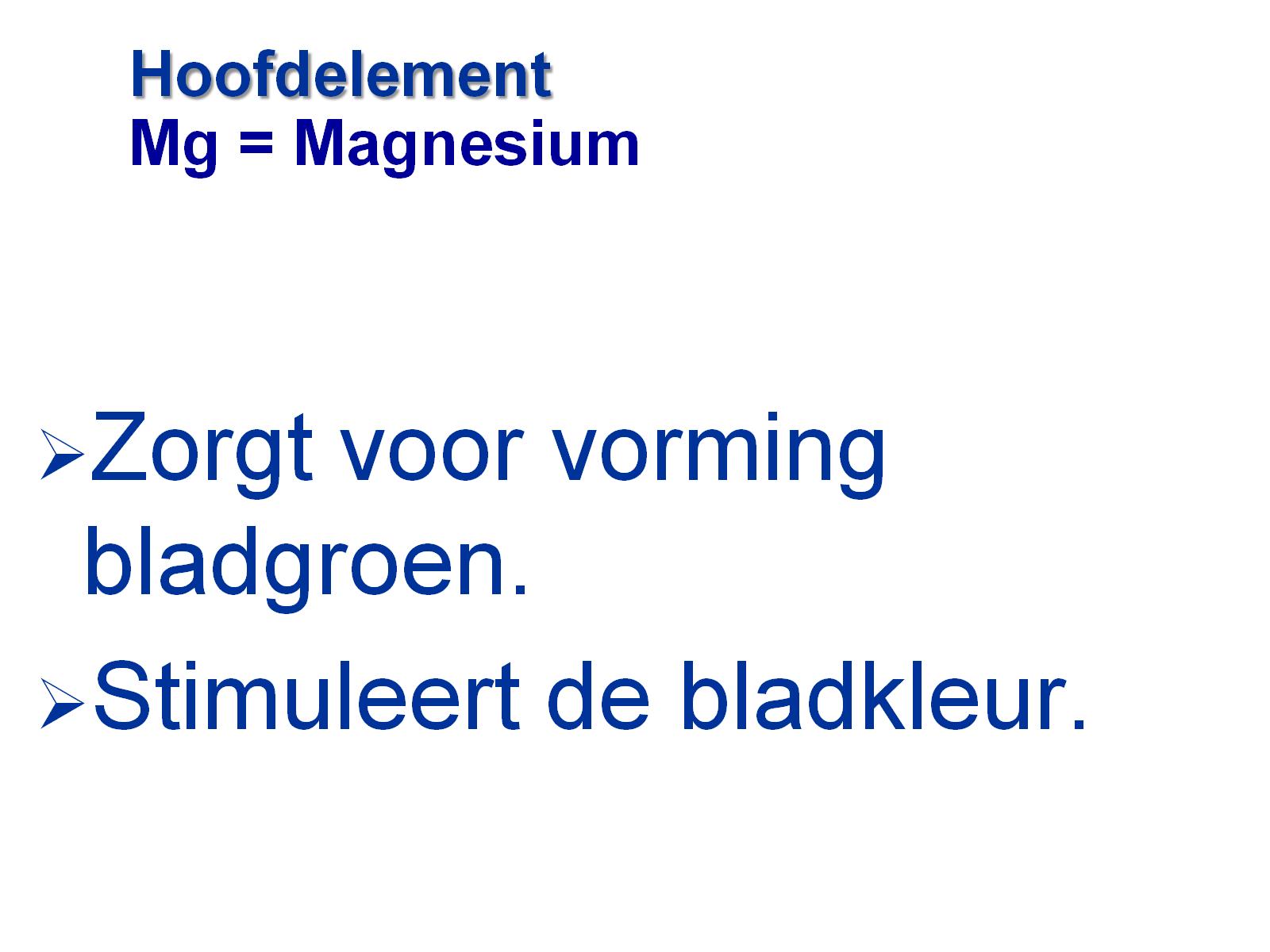 HoofdelementMg = Magnesium
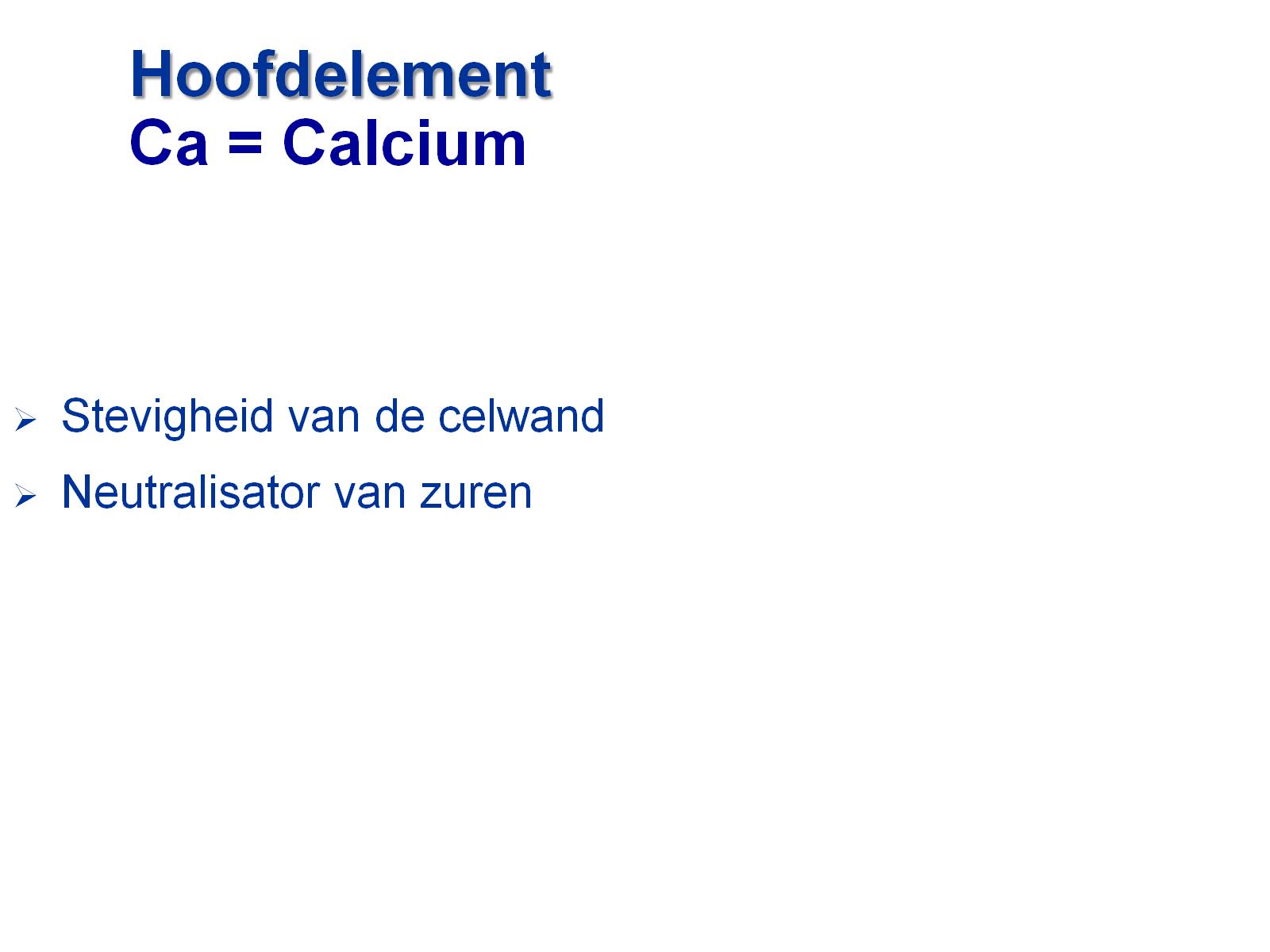 HoofdelementCa = Calcium
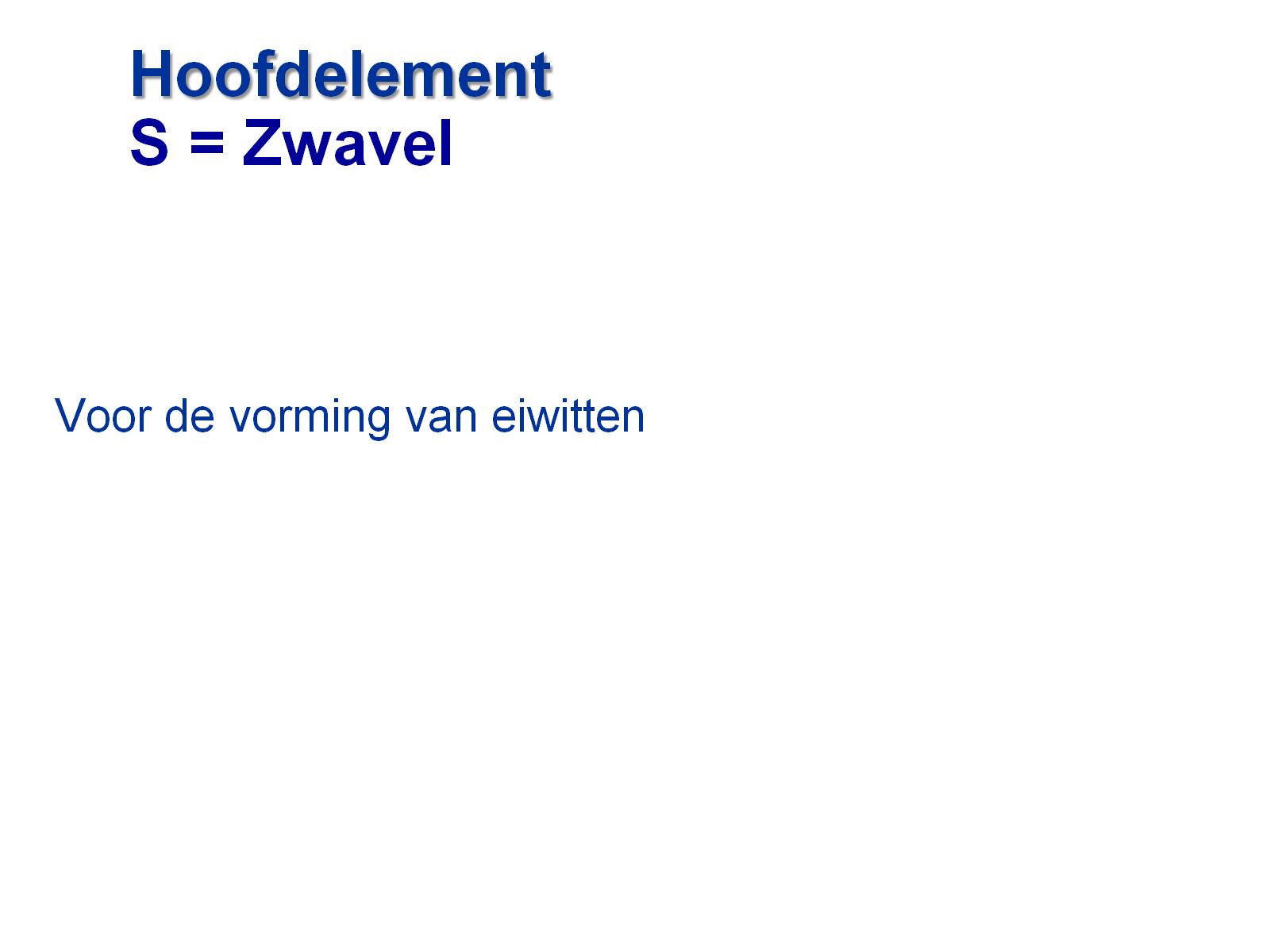 HoofdelementS = Zwavel
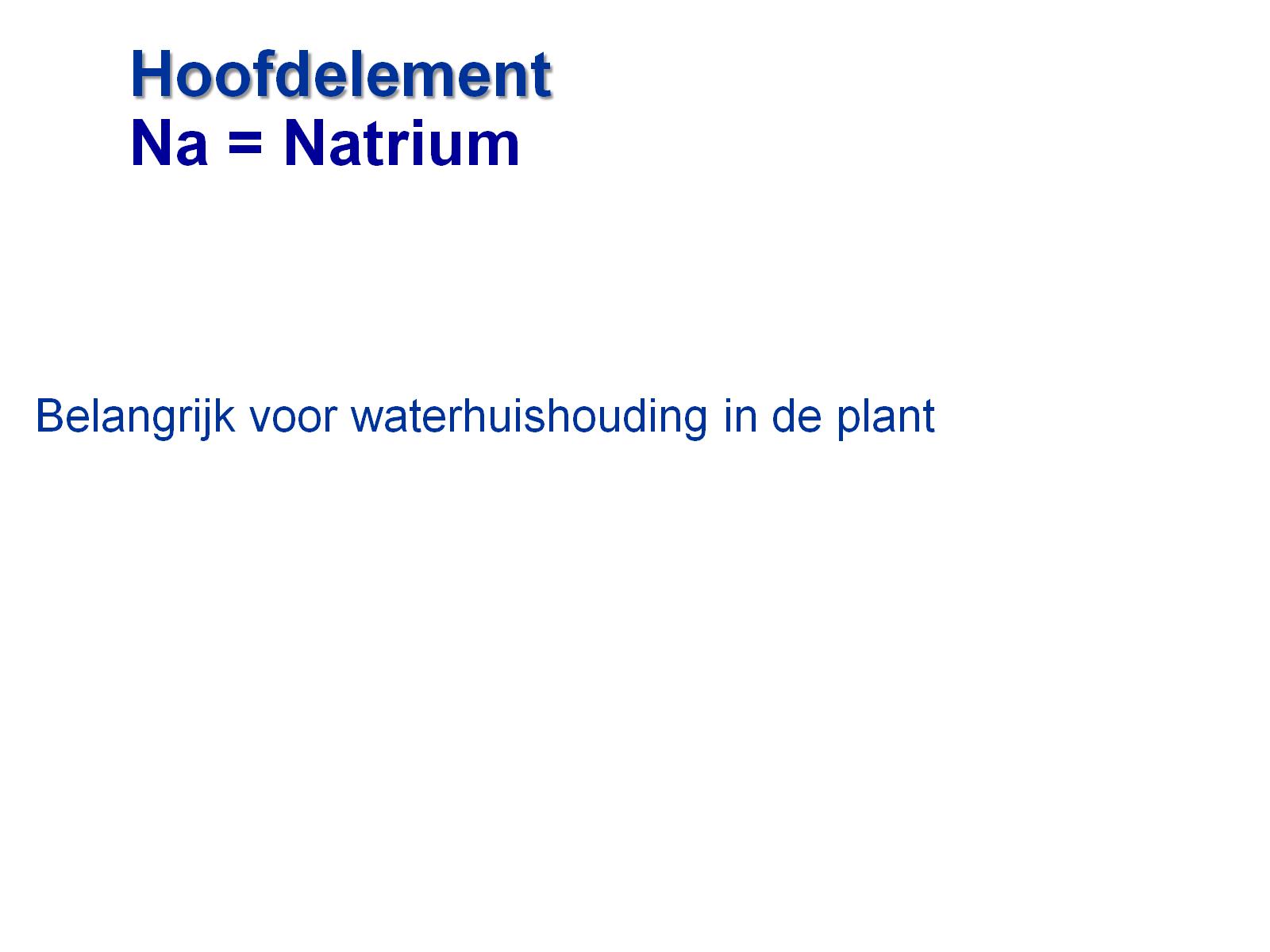 HoofdelementNa = Natrium
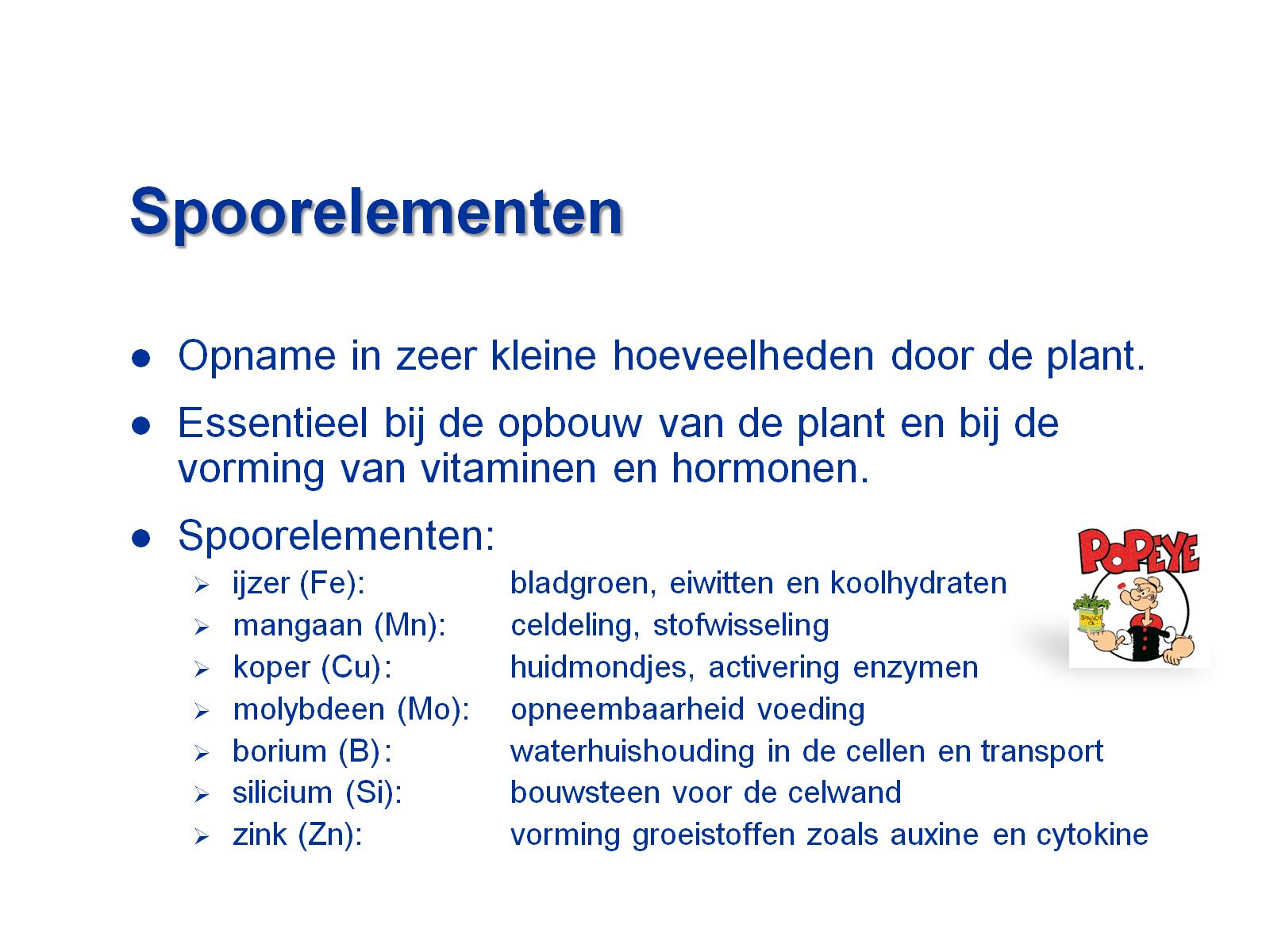 Spoorelementen
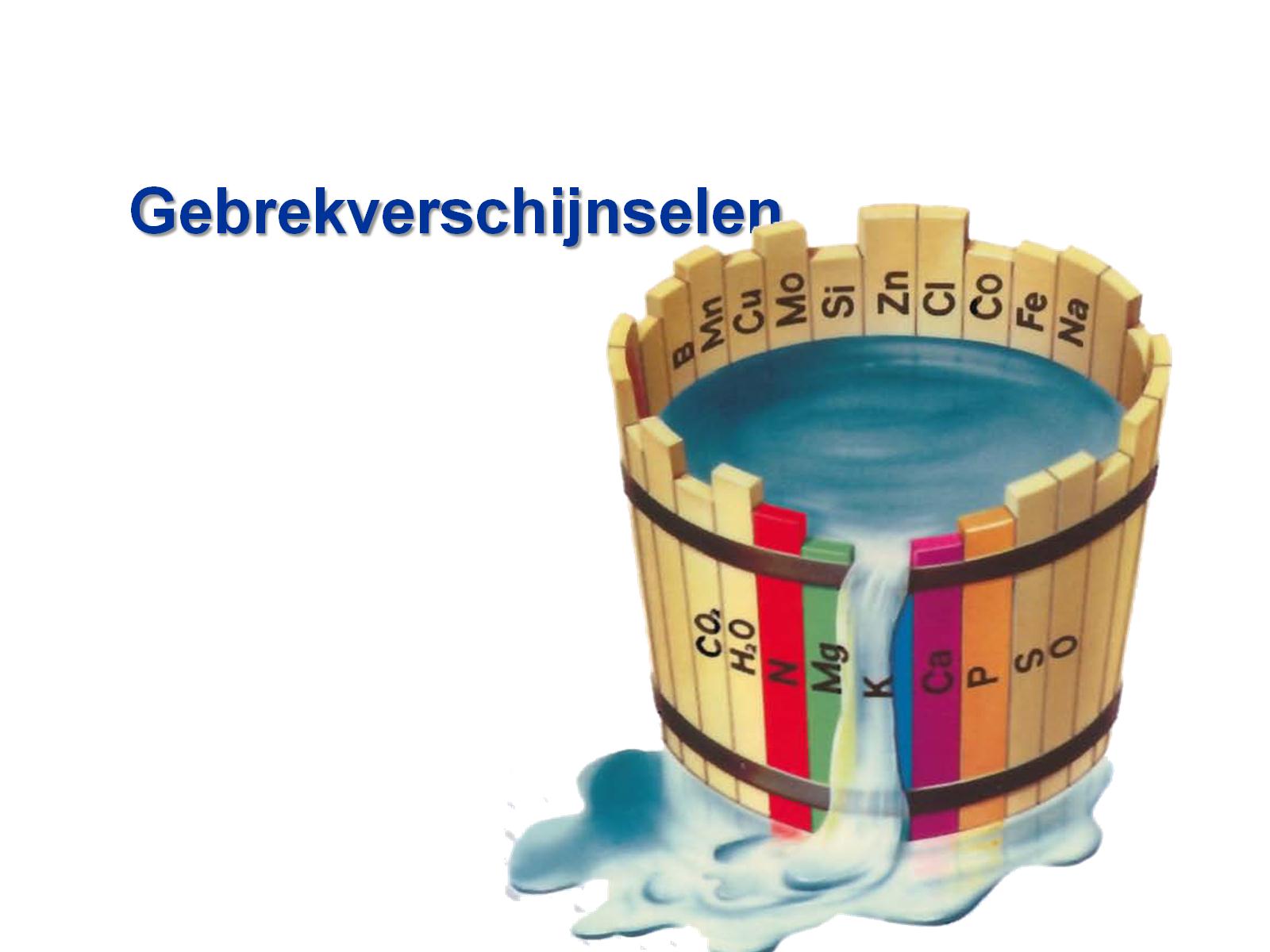 Gebrekverschijnselen
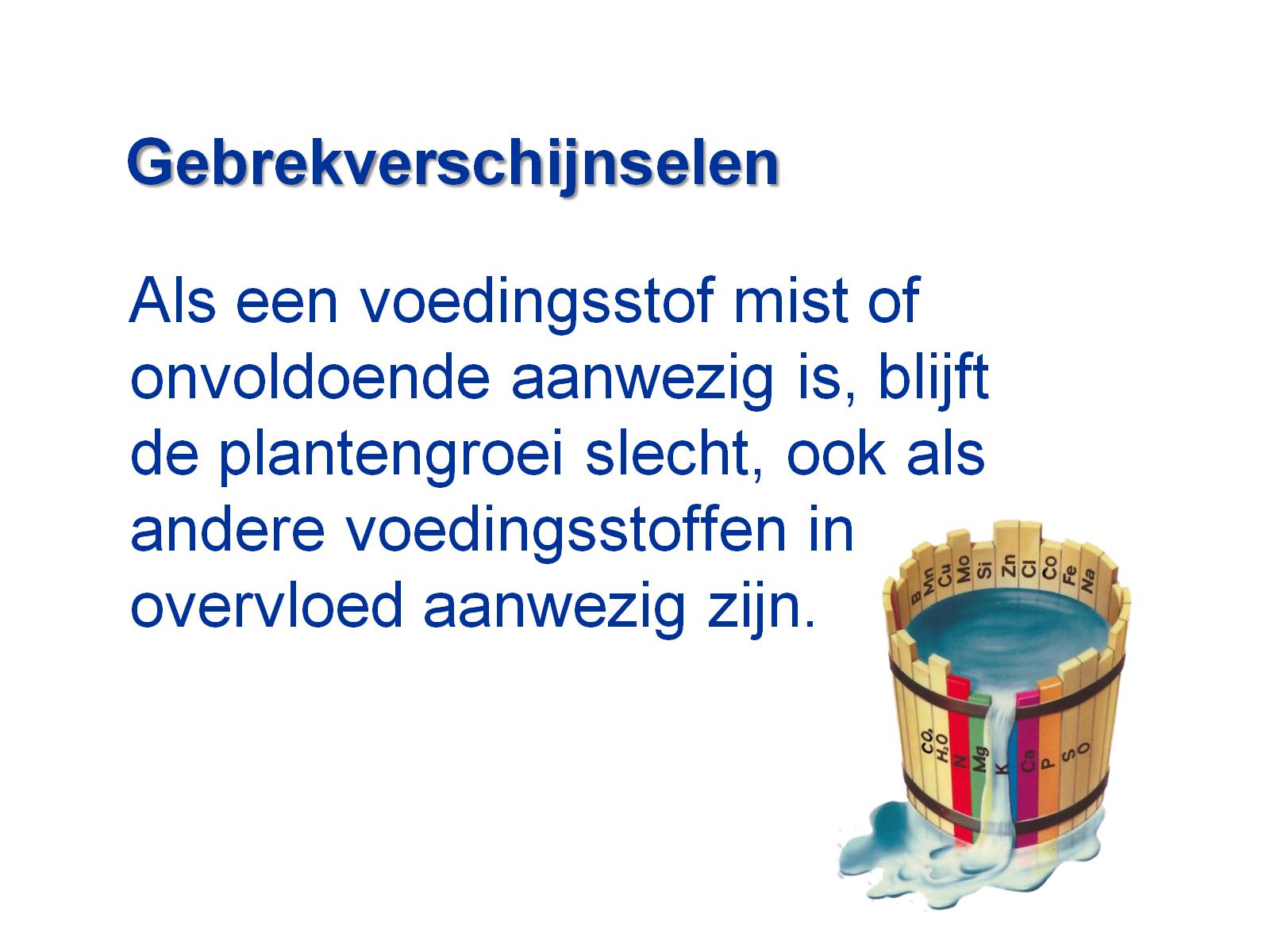 Gebrekverschijnselen